New challenges in
Preservation and Conservation



Yogyakarta, UIN Sunan Kalijaga
Conference ICoASL
10th to 12th of May 2017
Reinhard Feldmann
Preservation and conservation
Rich Cultural heritage – yet endangered
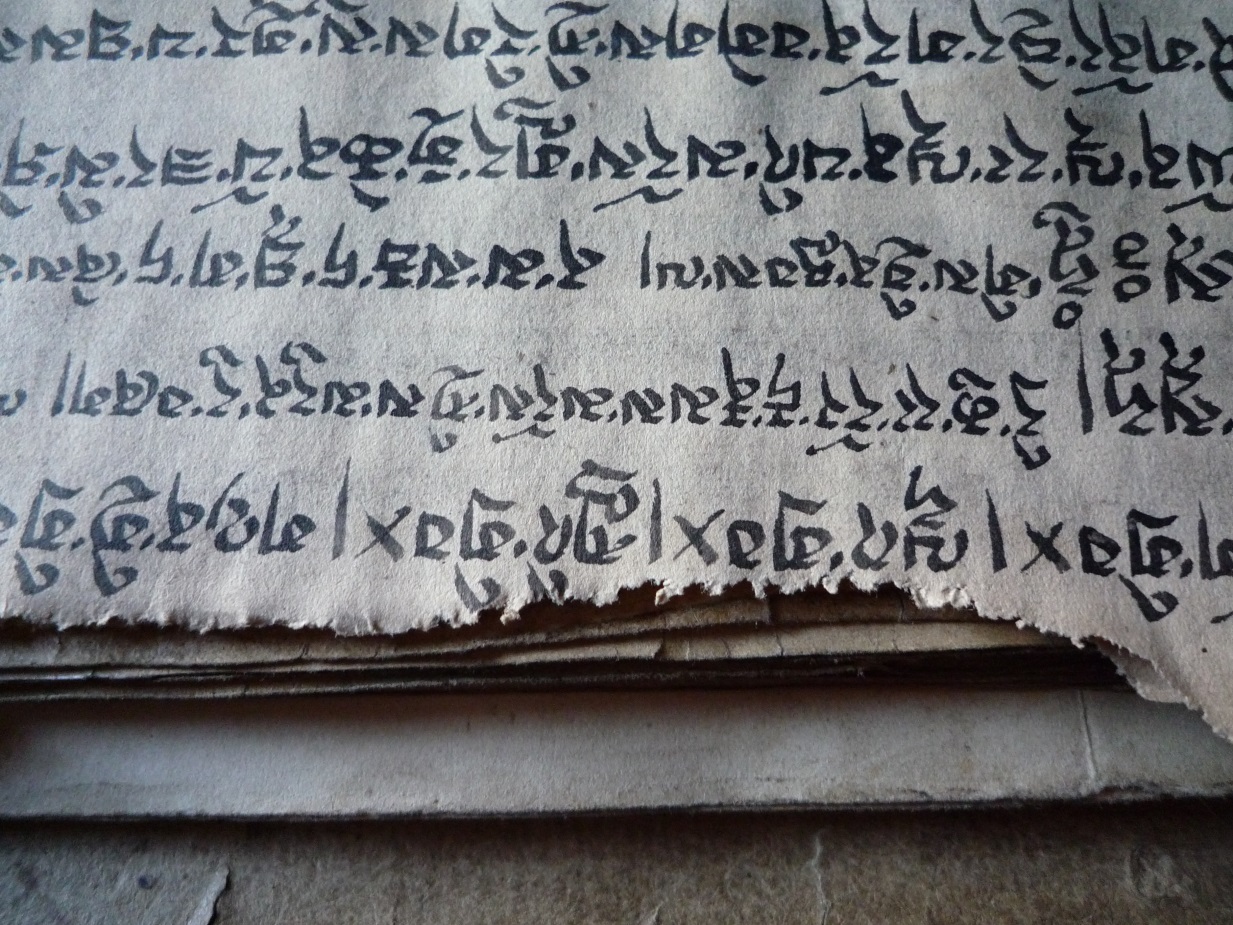 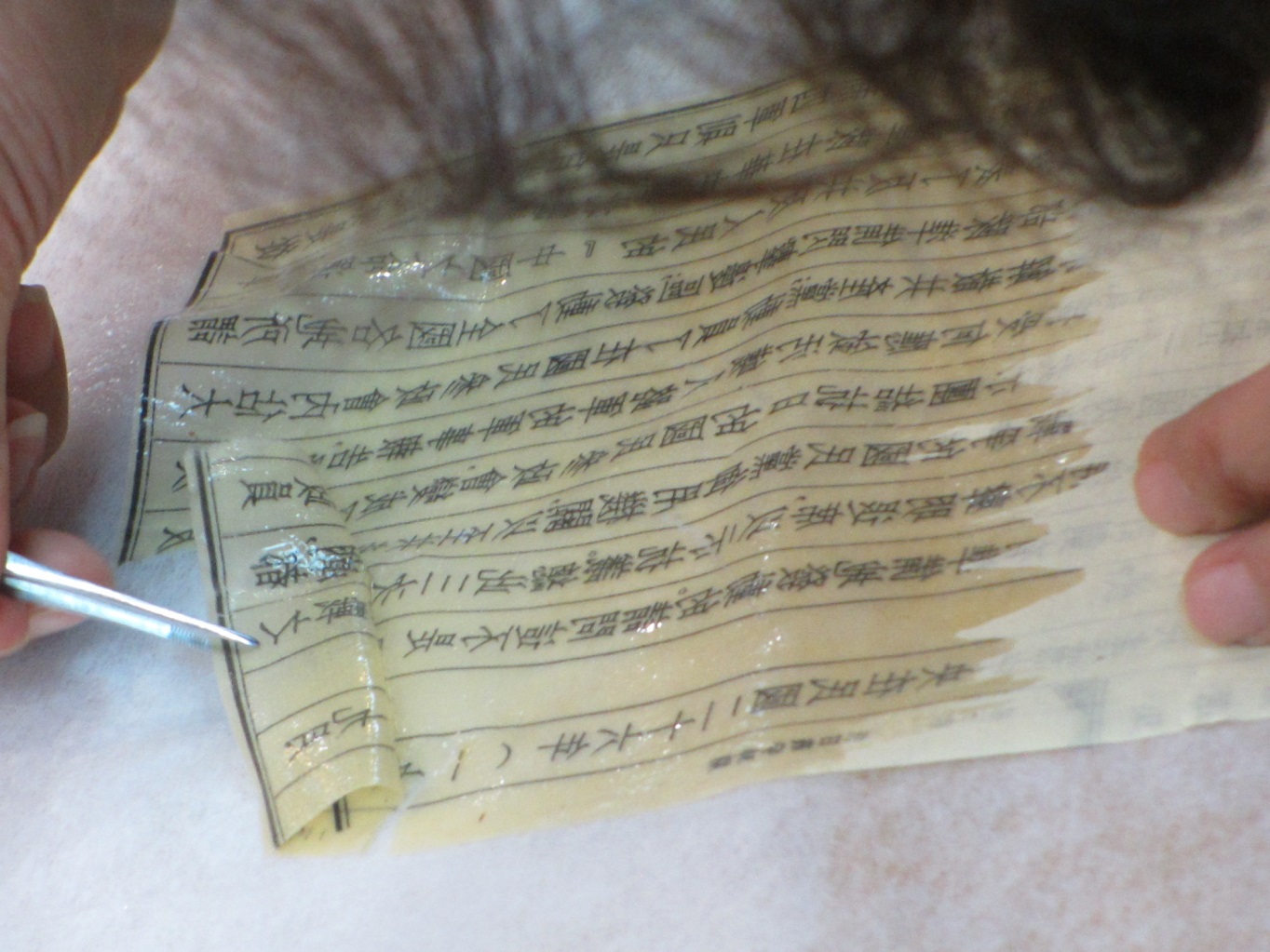 Reinhard Feldmann
Manuscript from Timbuktu
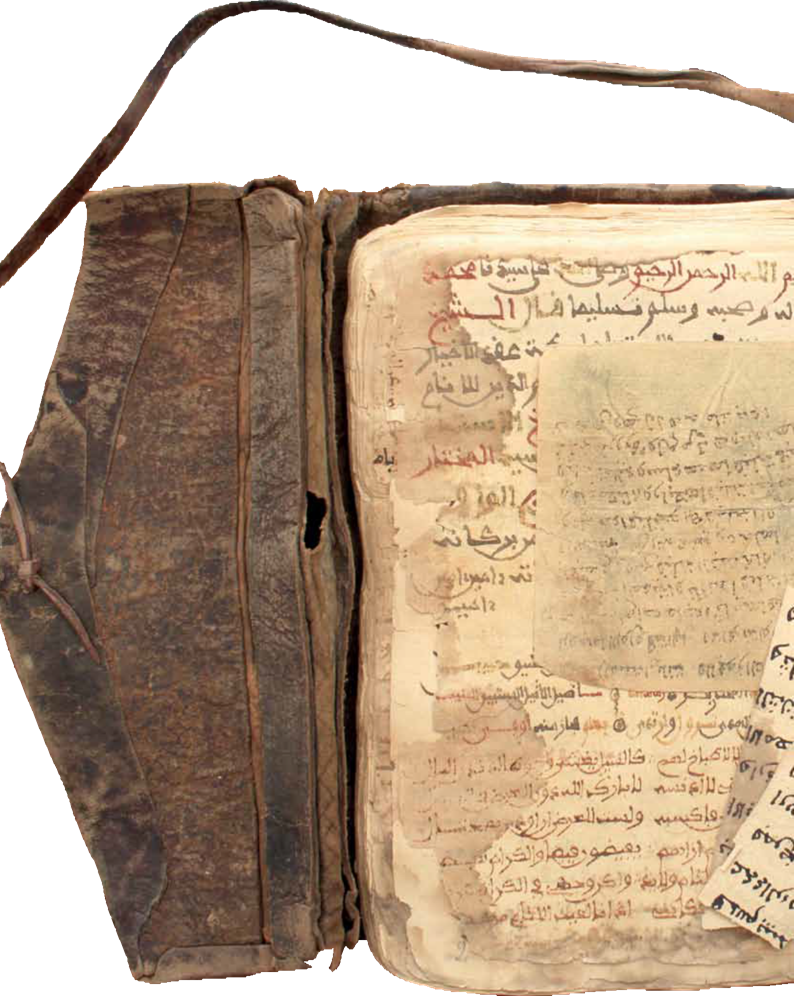 Mediaeval manuscript
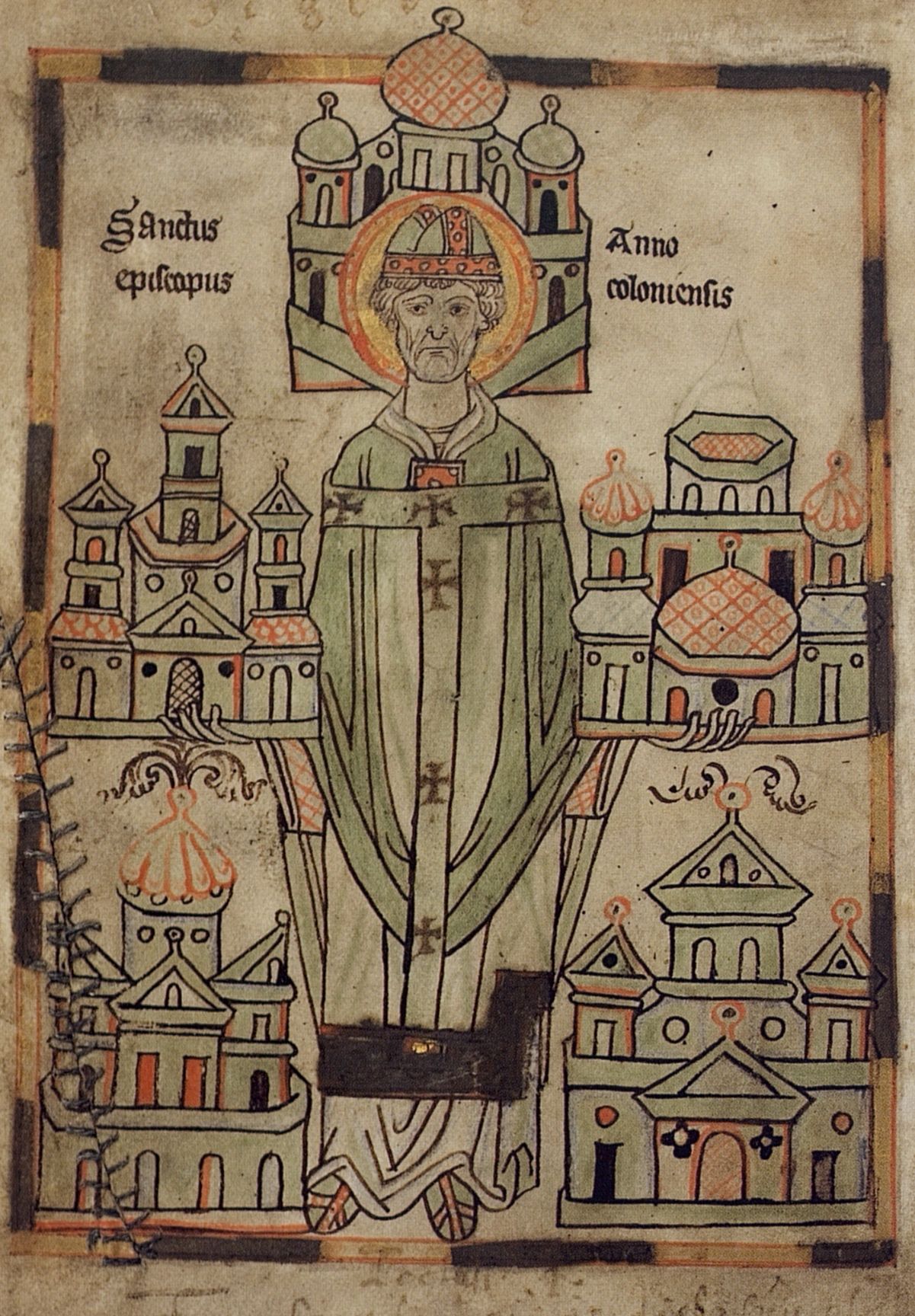 Raffles: Vulcanos in Java
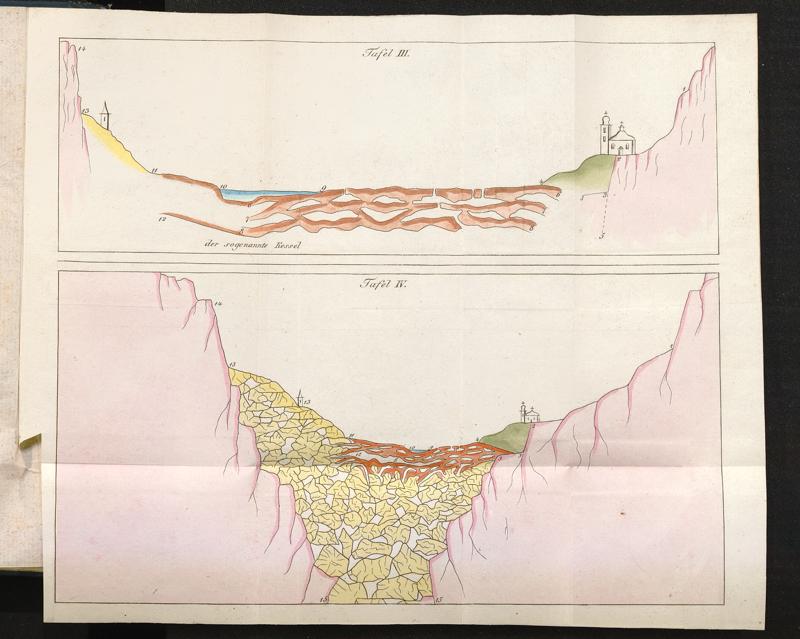 Fine leather binding – 16th century
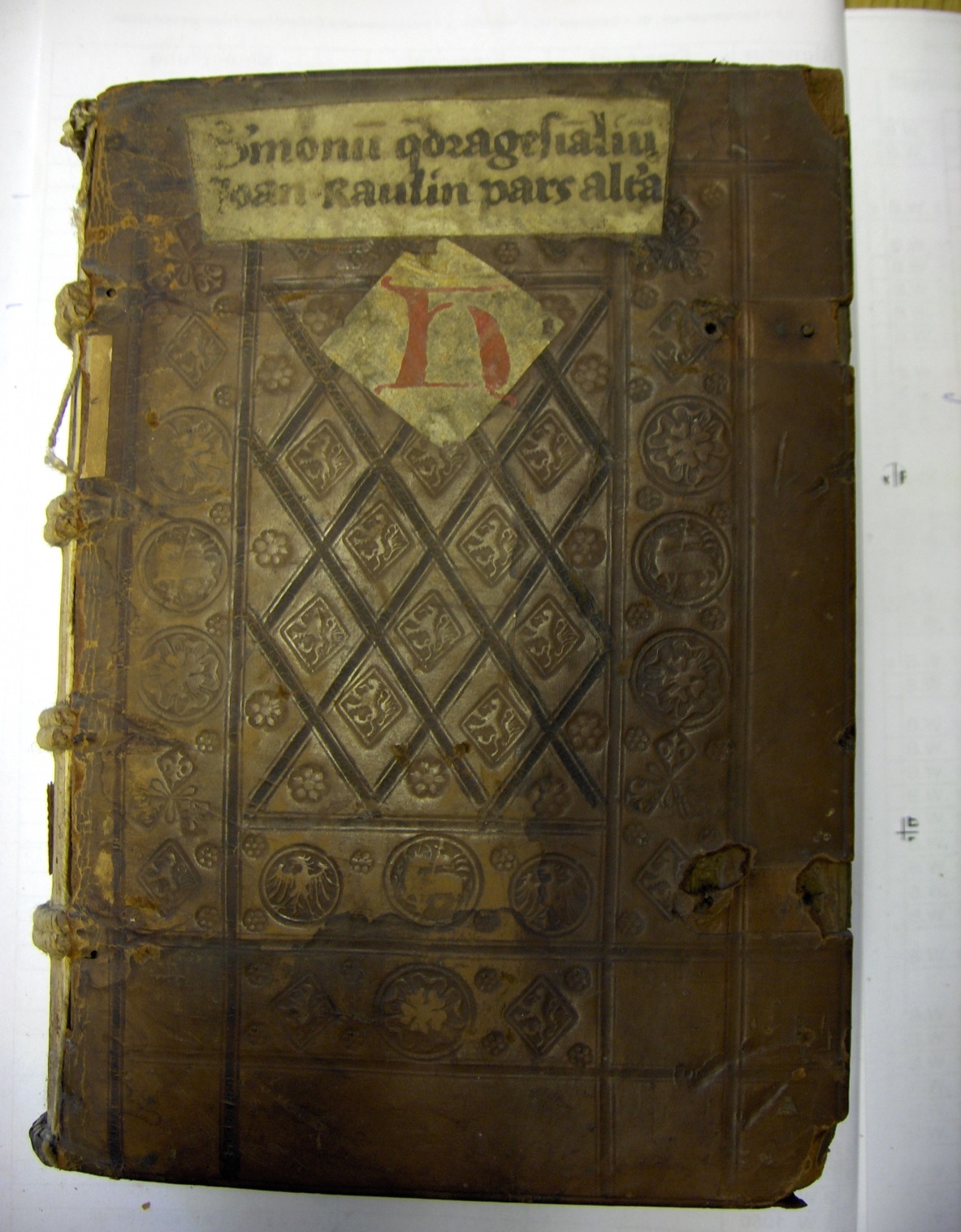 Palmleaf  Sri Lanka – 19th century
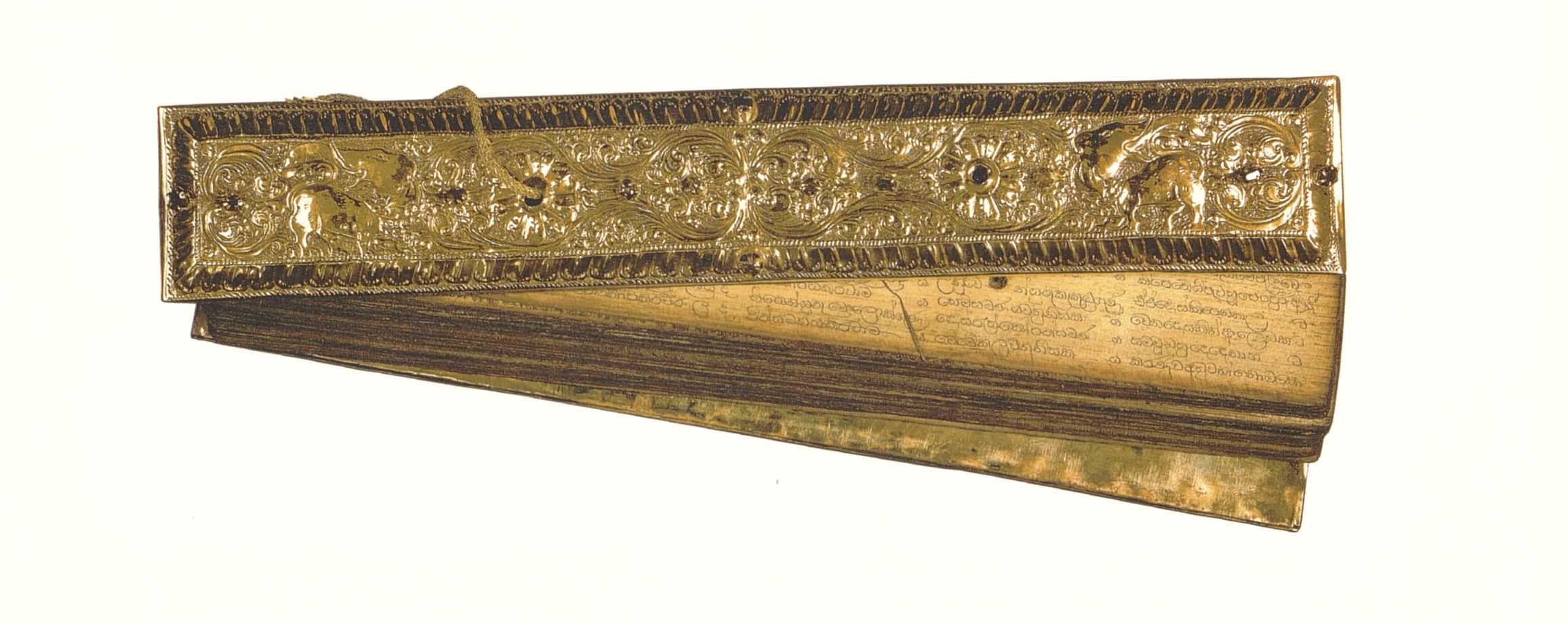 Portrait of the inventor of paper, Tsai Lun
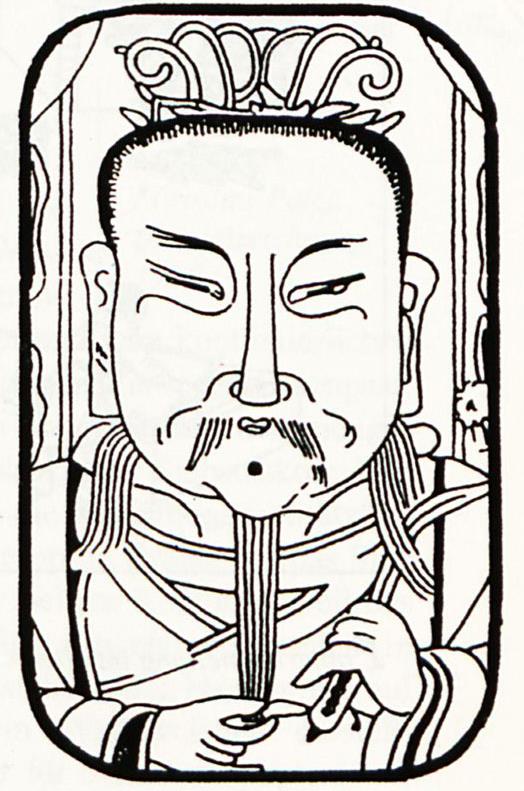 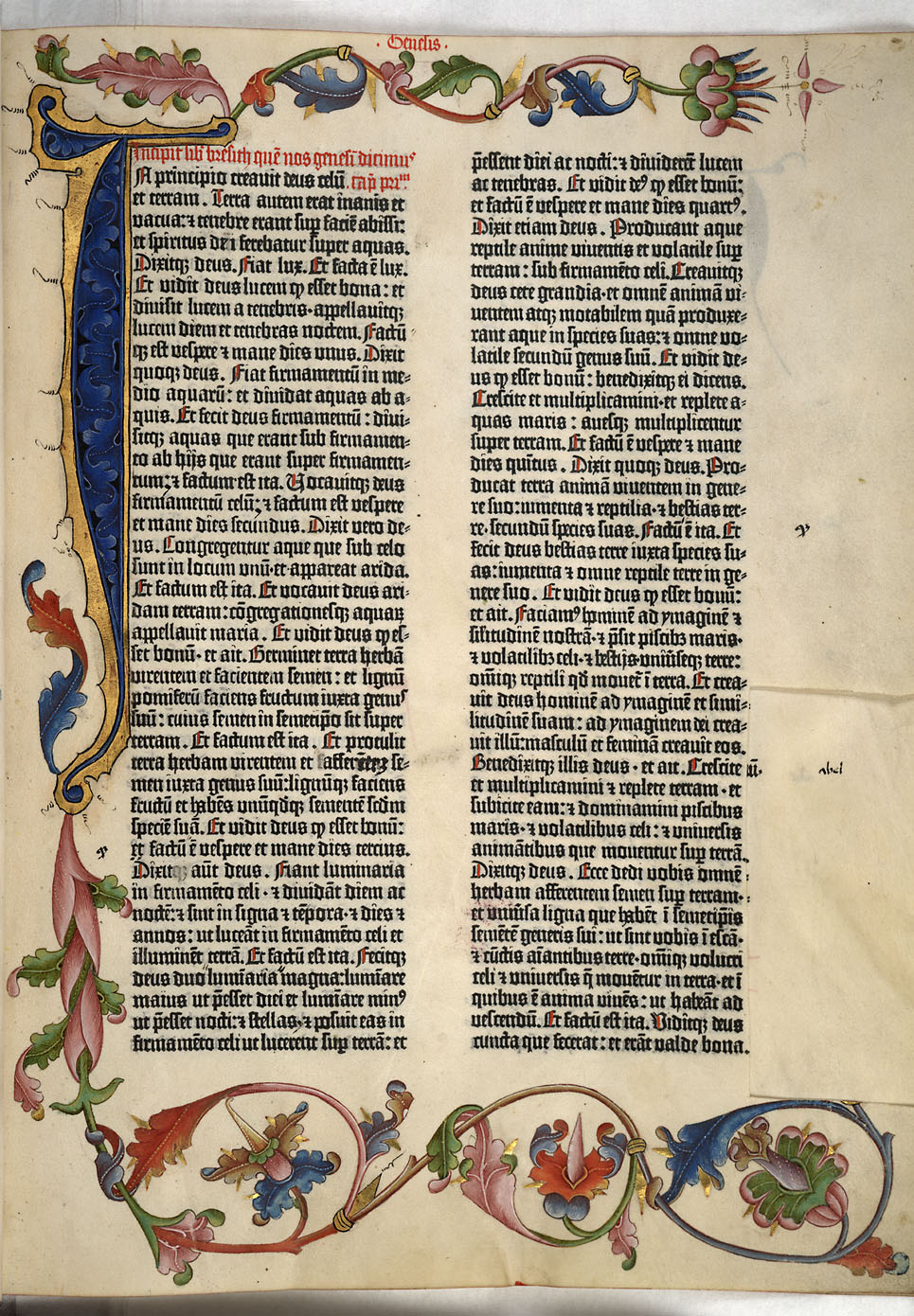 Johannes Gutenberg (1400 – 1468)
Korean Jikji 1377
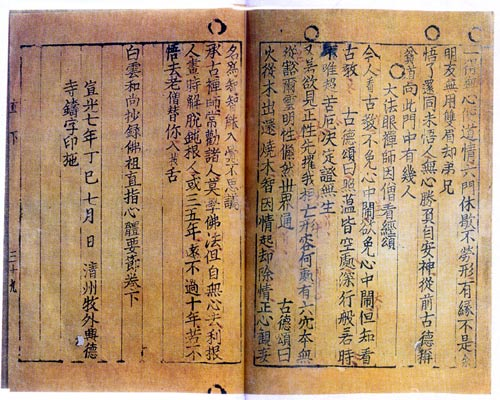 Tripitaka Koreana
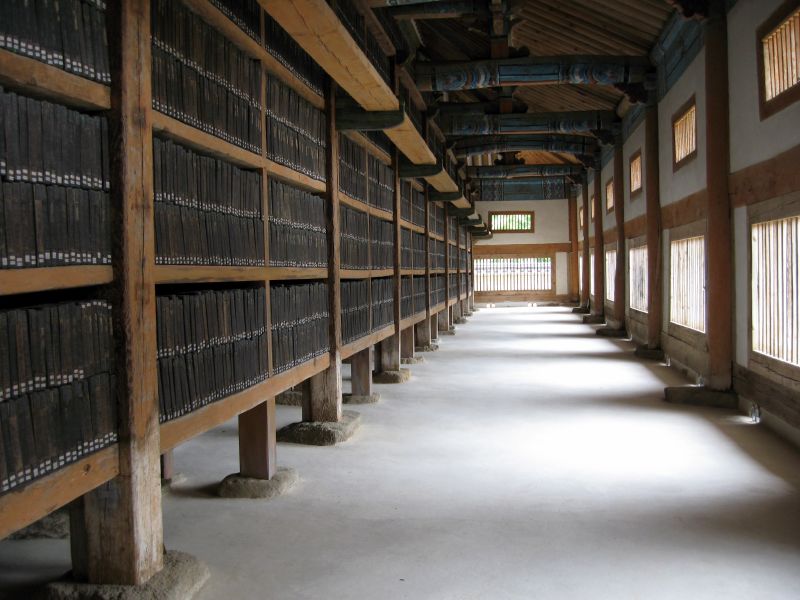 European blook-book
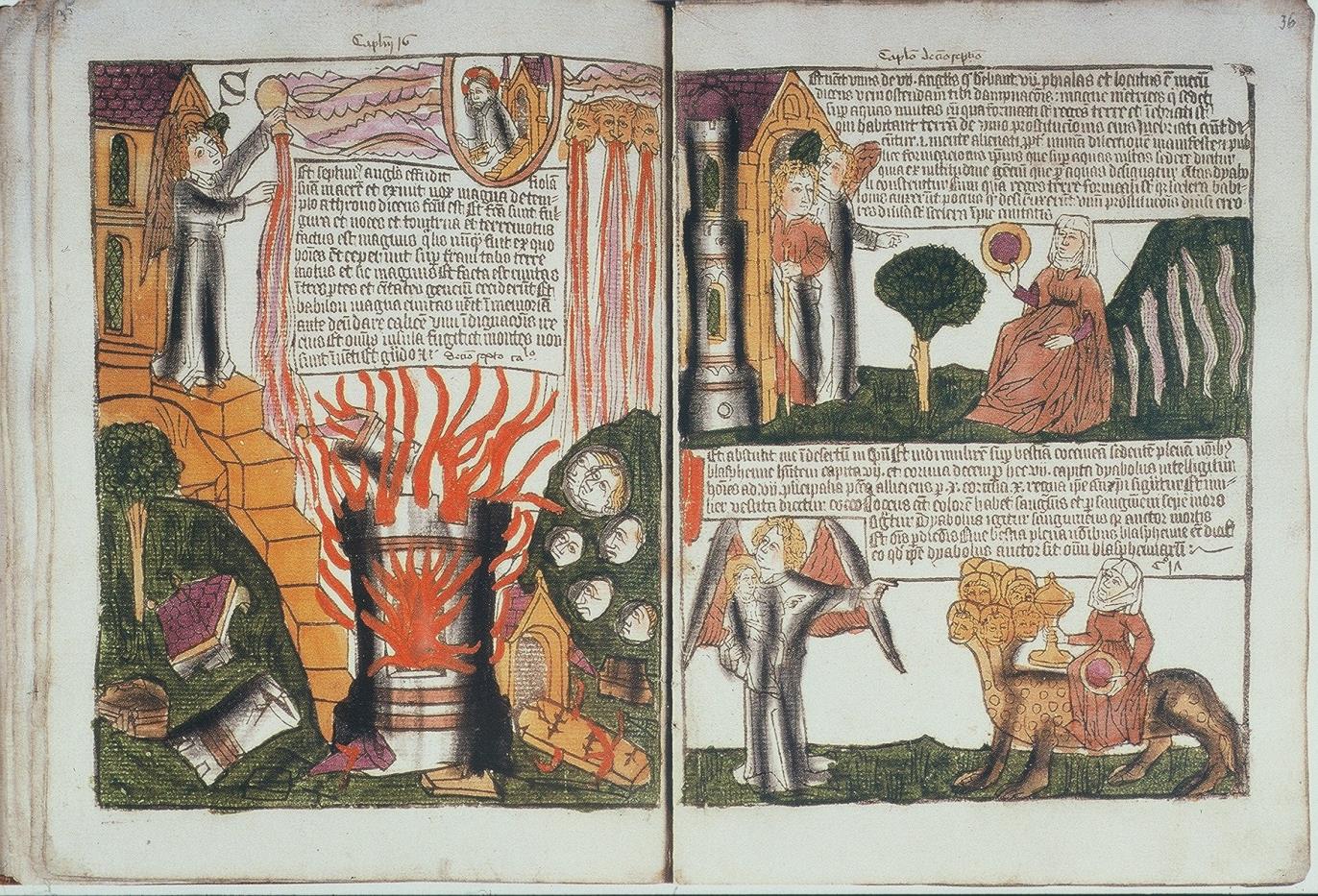 Block-book from Mongolia
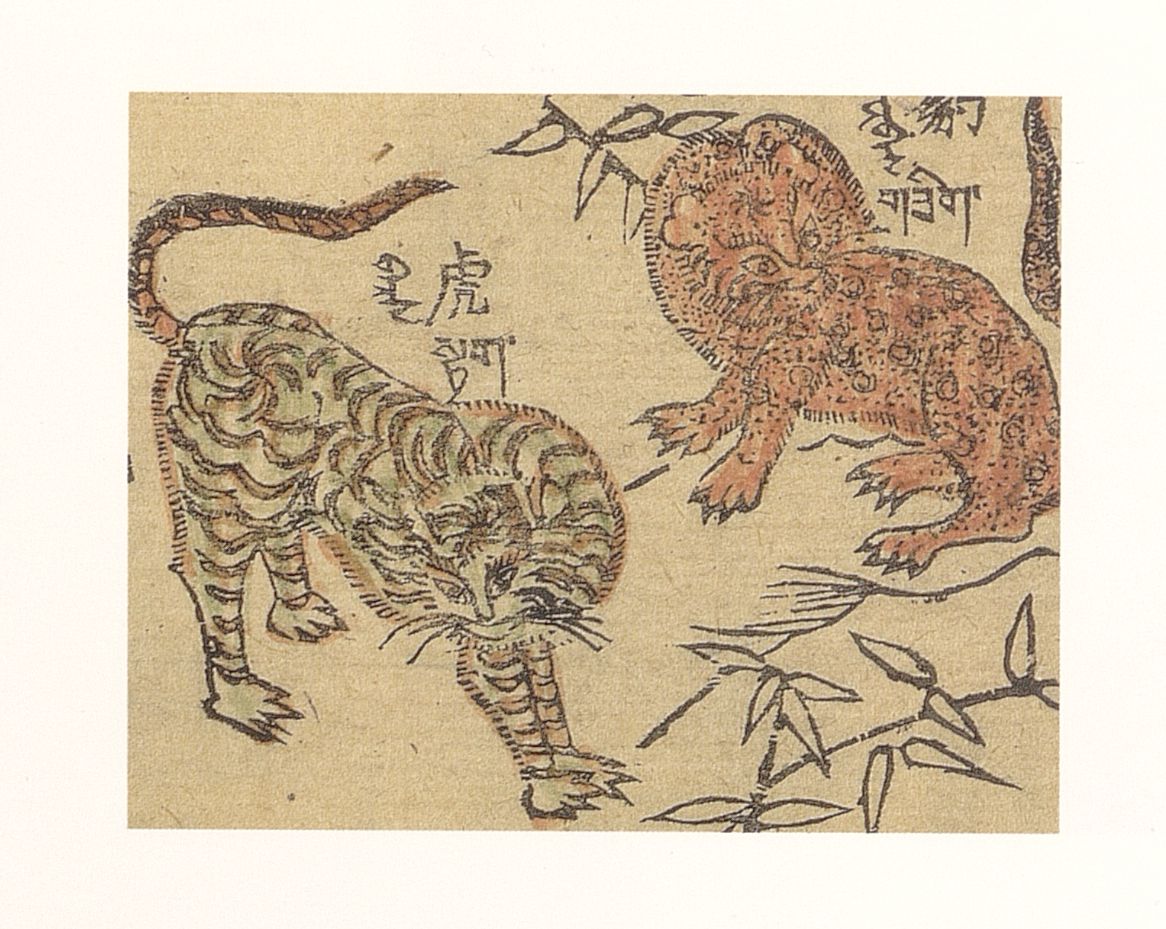 Chinese papermaking
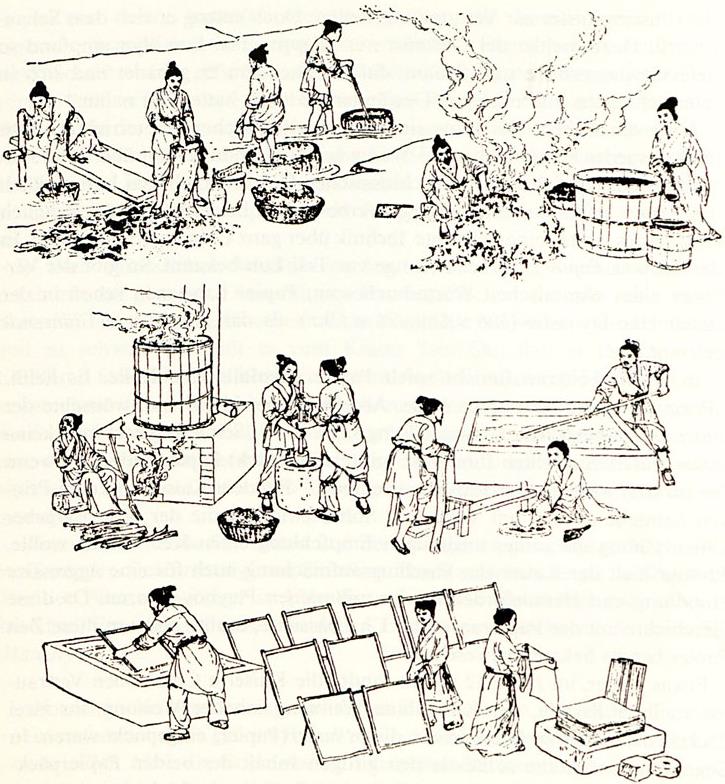 German and European papermaking
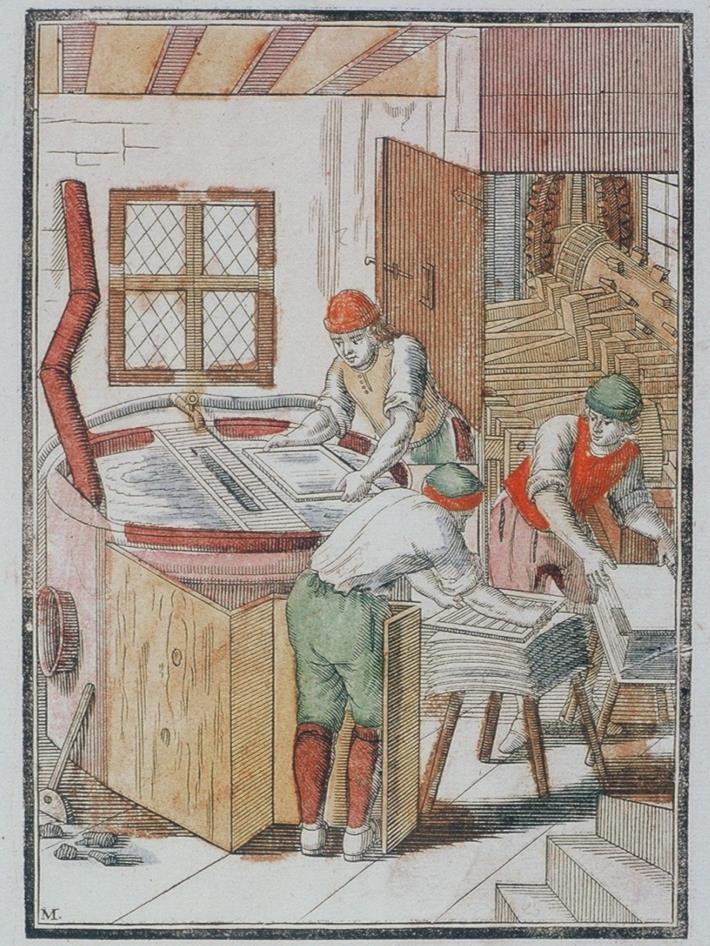 Chinese clay letters (around 1050)
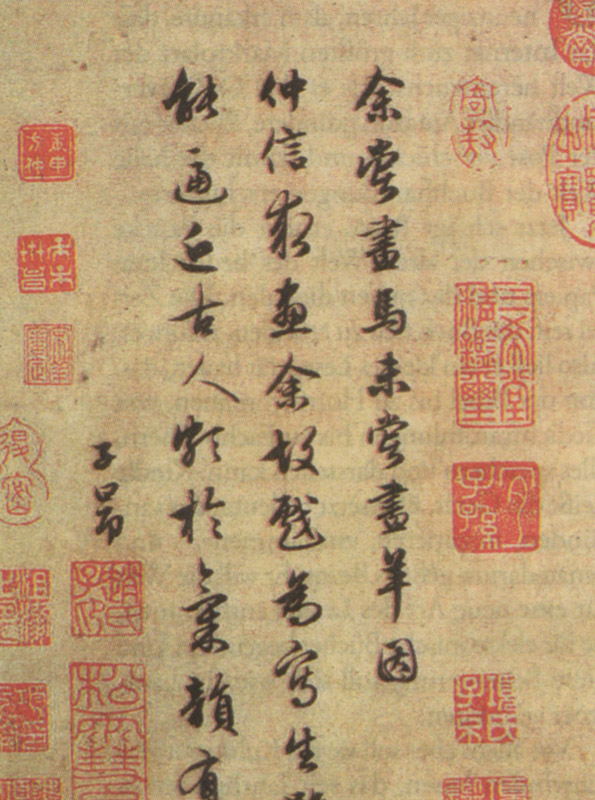 Type founders (1568)
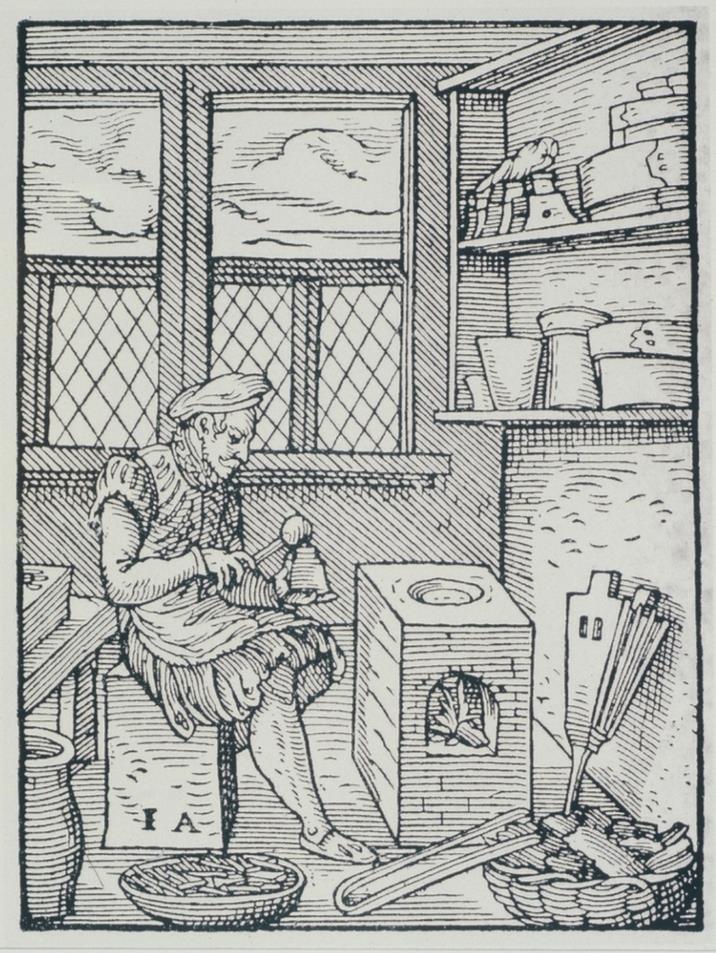 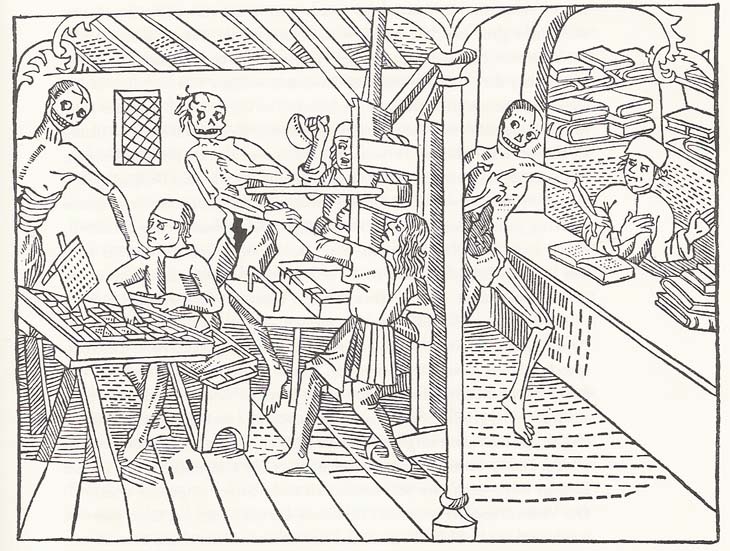 Java: Palmleaf manuscript
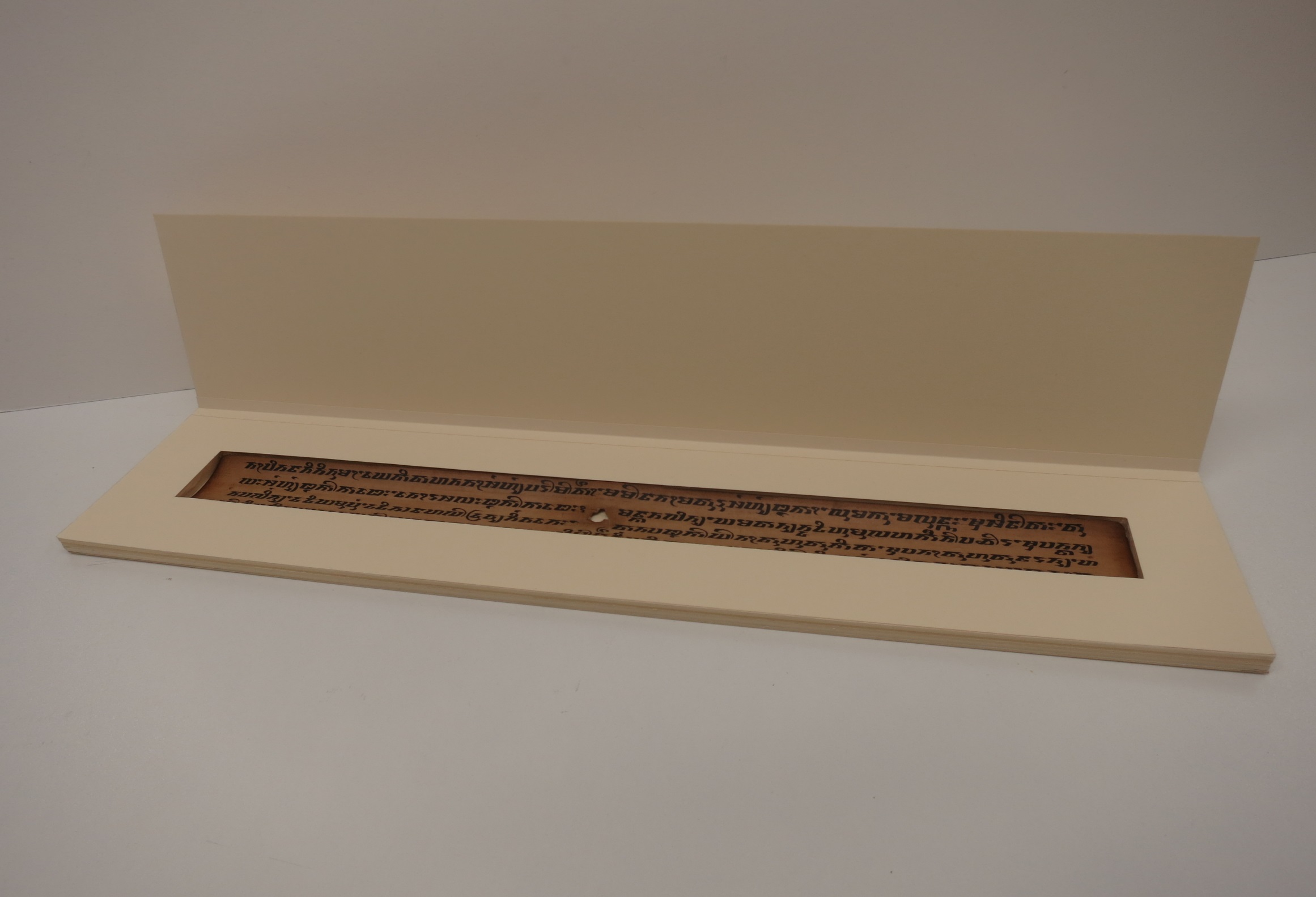 Mongolia: Book case 19th century
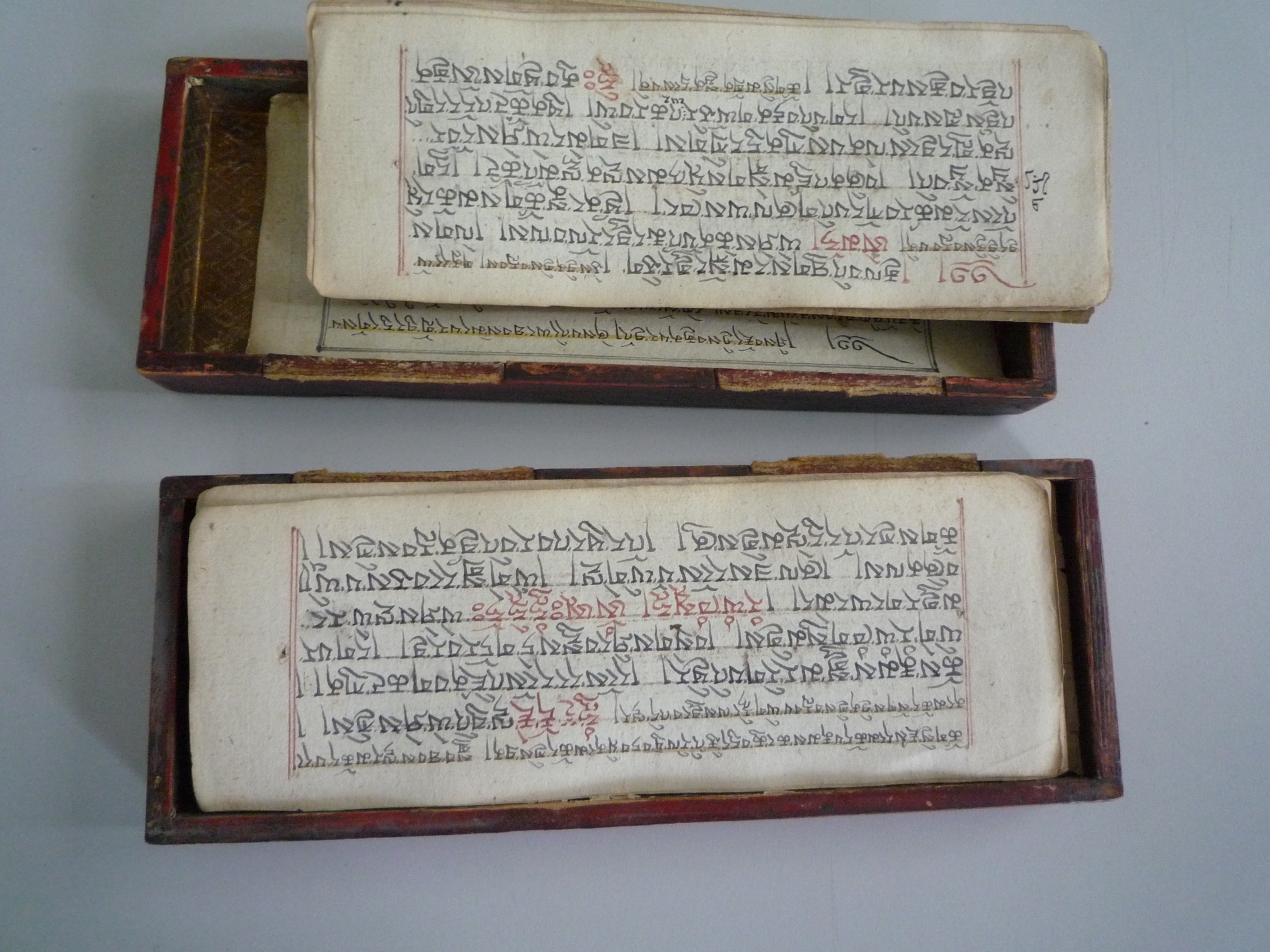 paperrestauration: Sizing
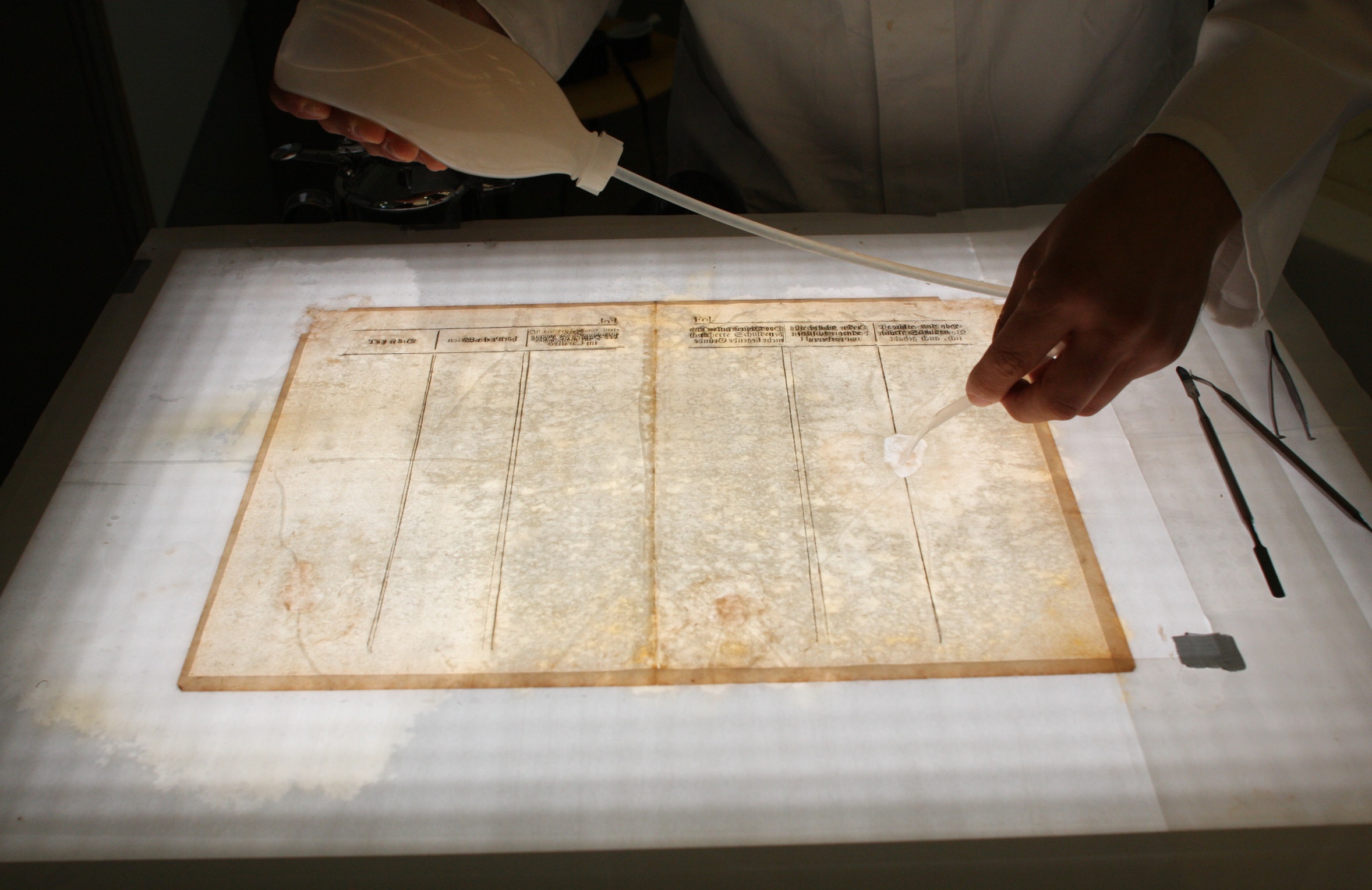 Water damage and mould: Testingsticks
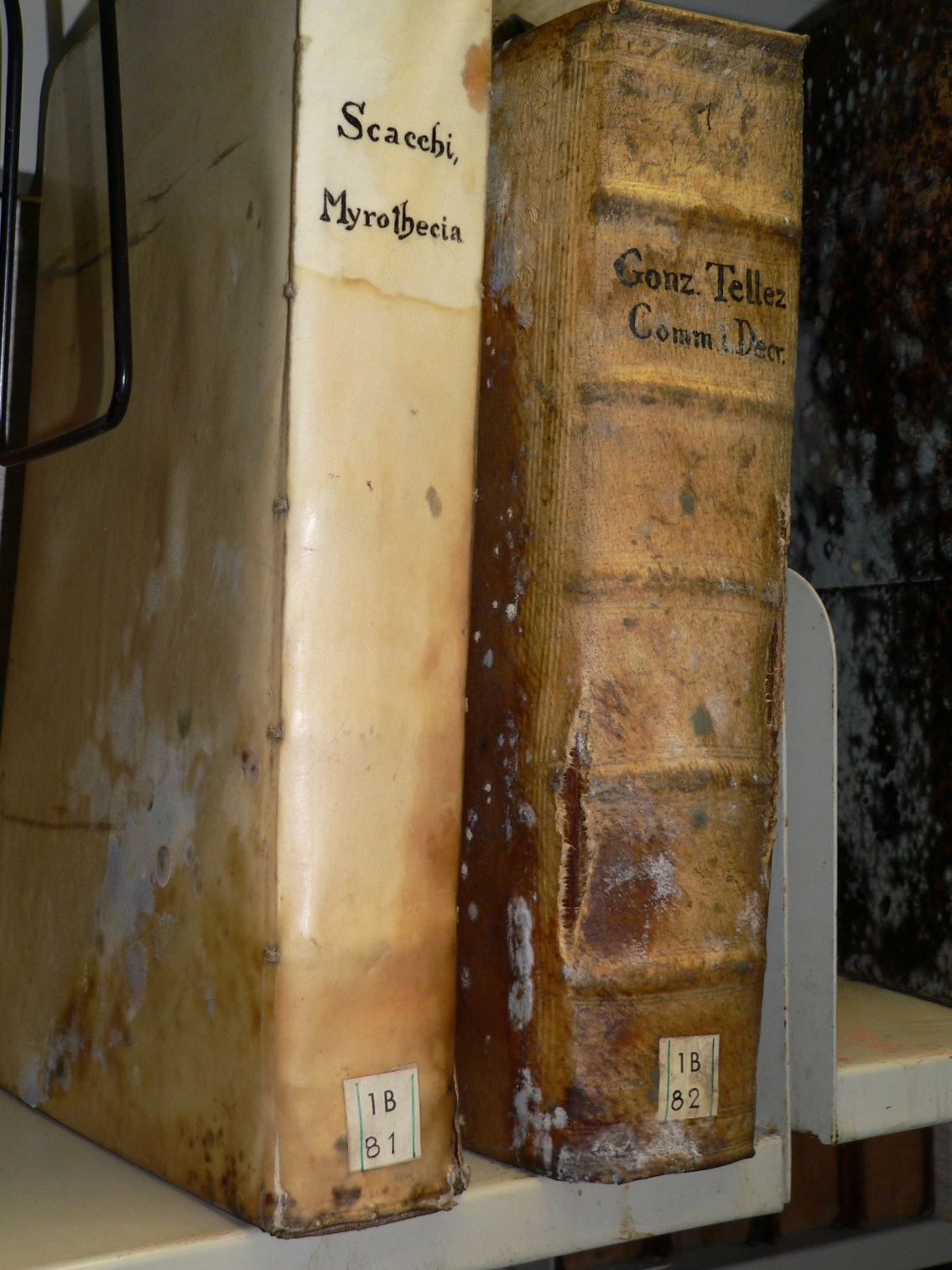 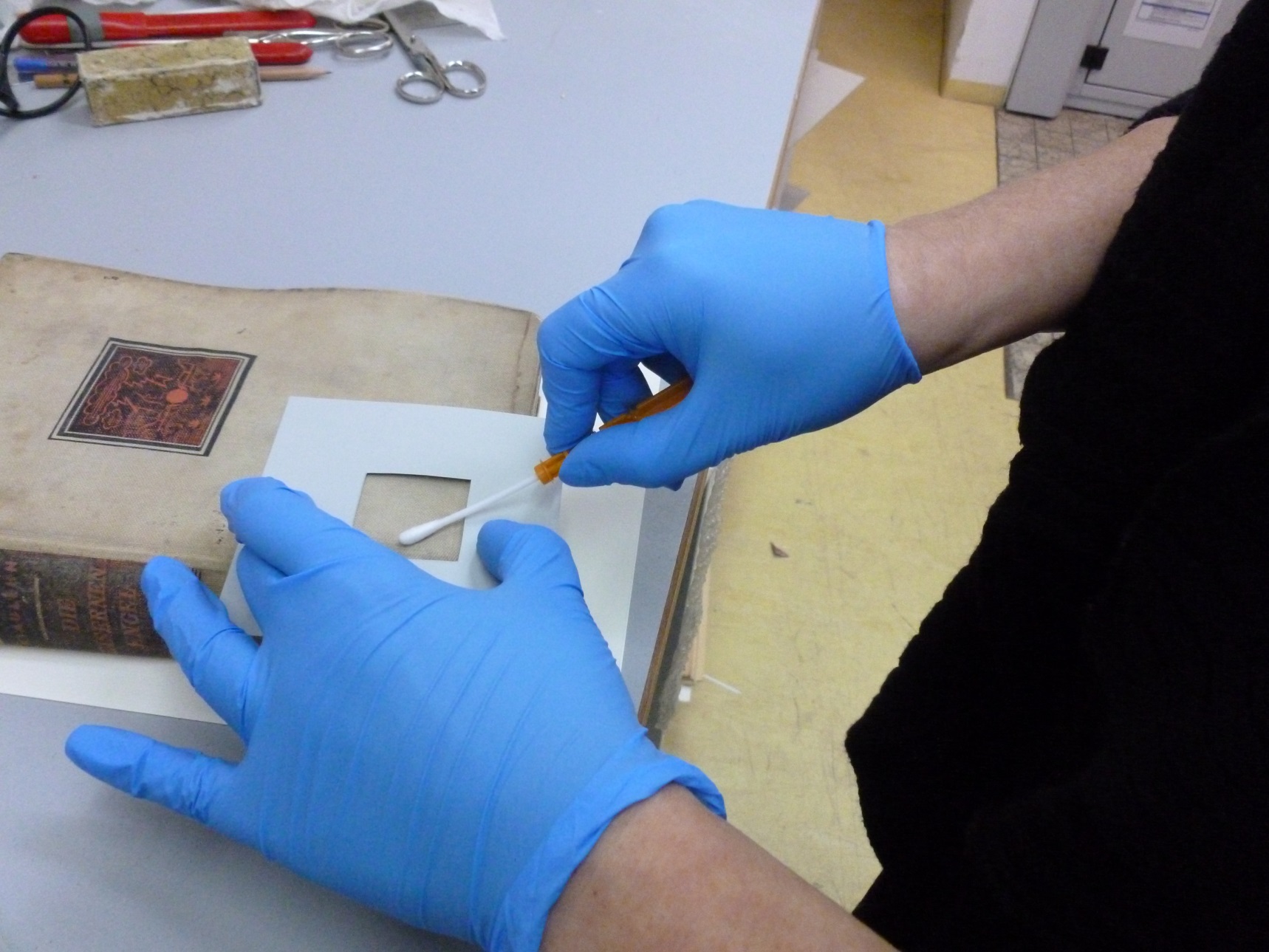 Ink corrosion
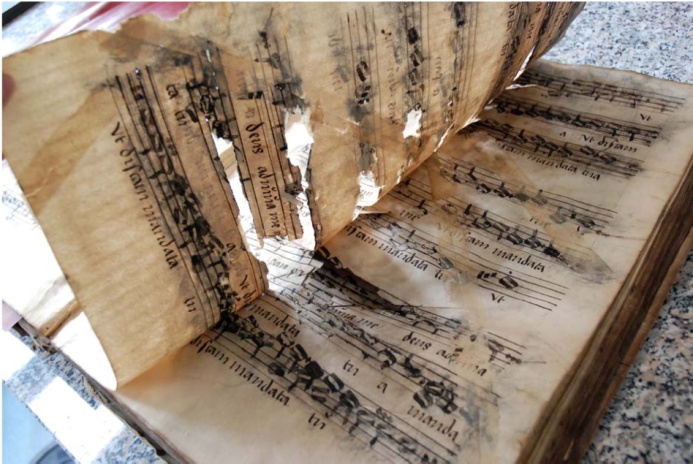 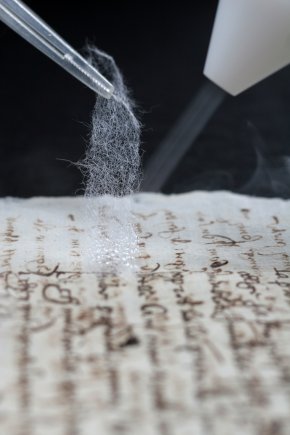 Library of Alexandria
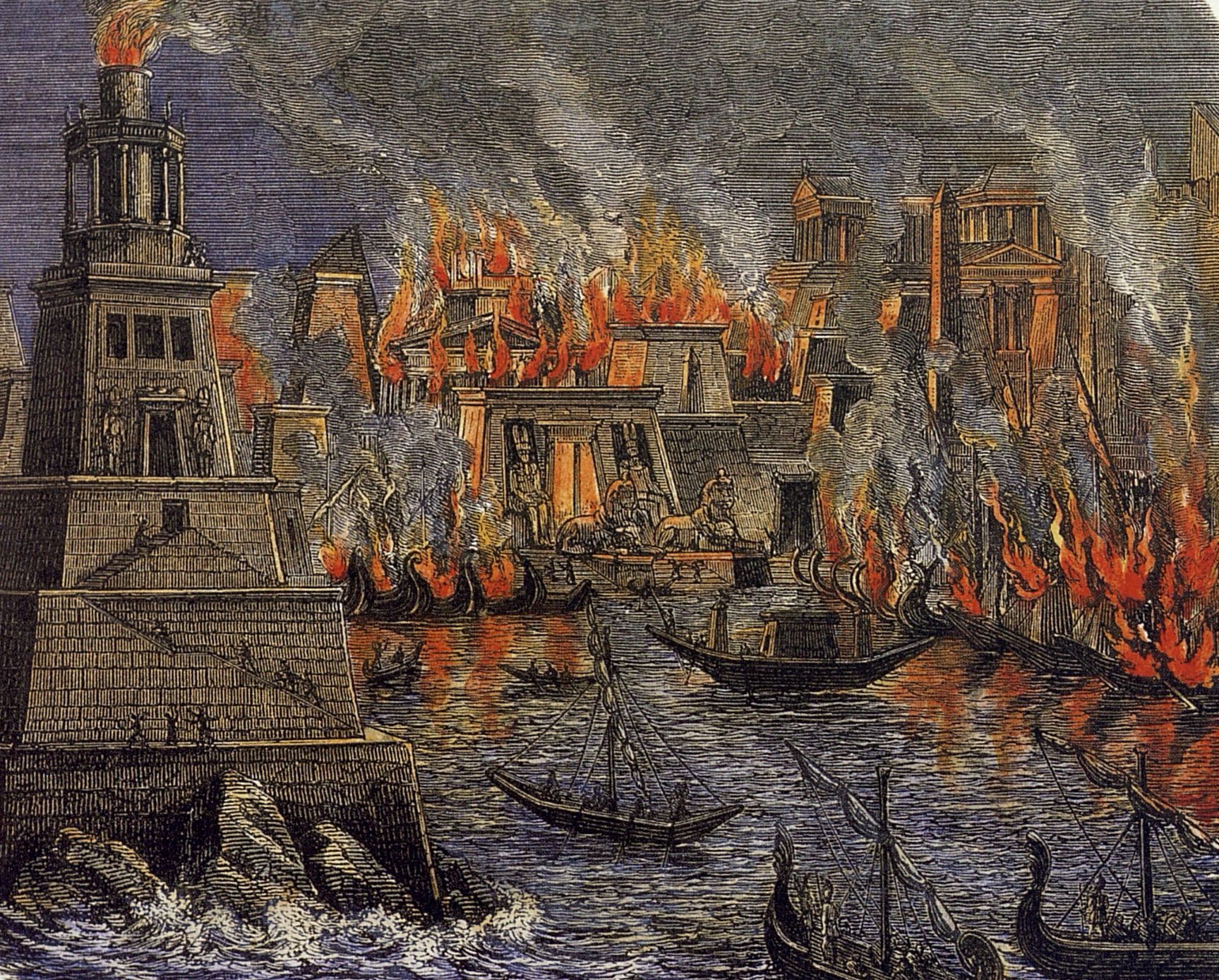 Emergency preparedness
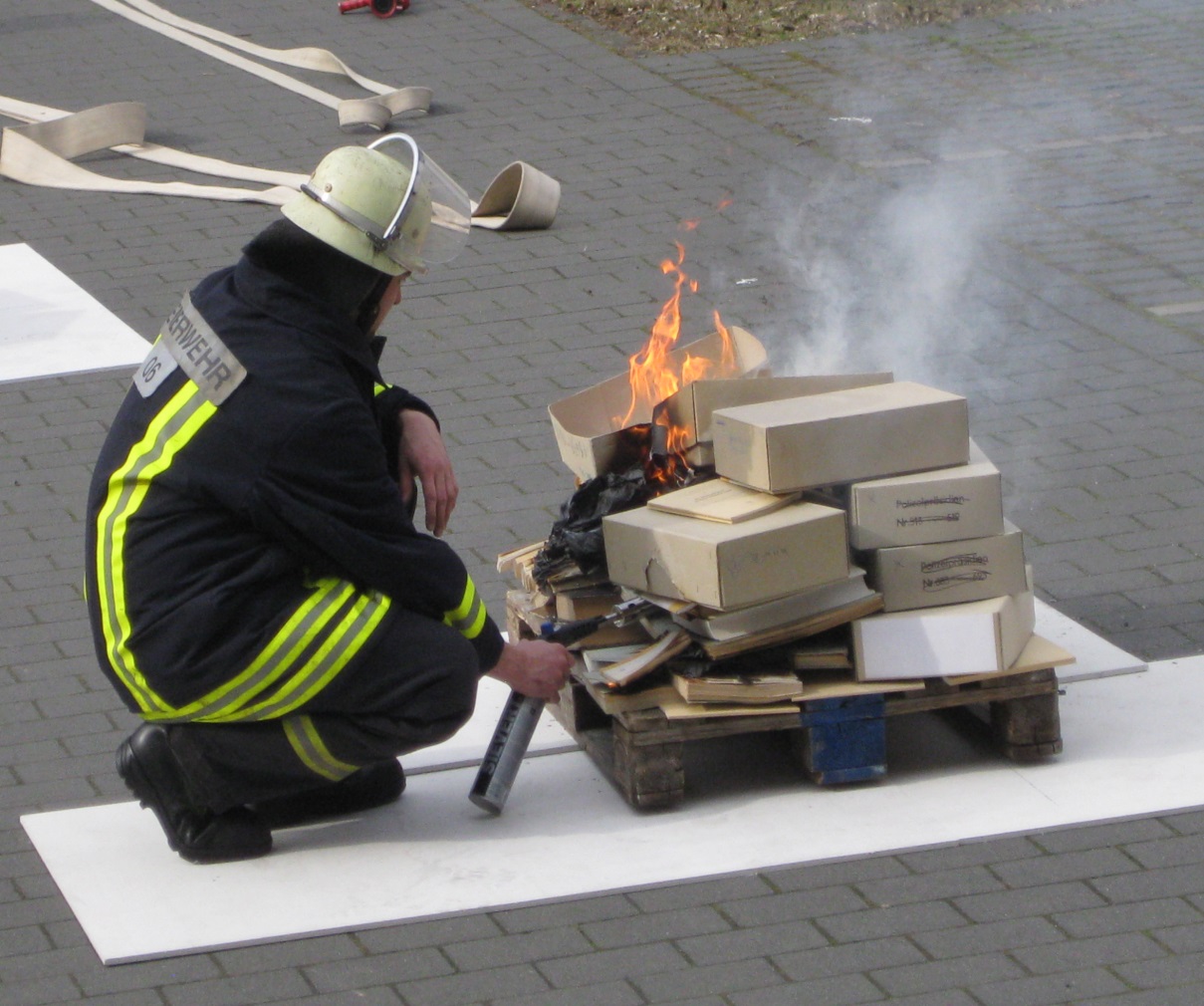 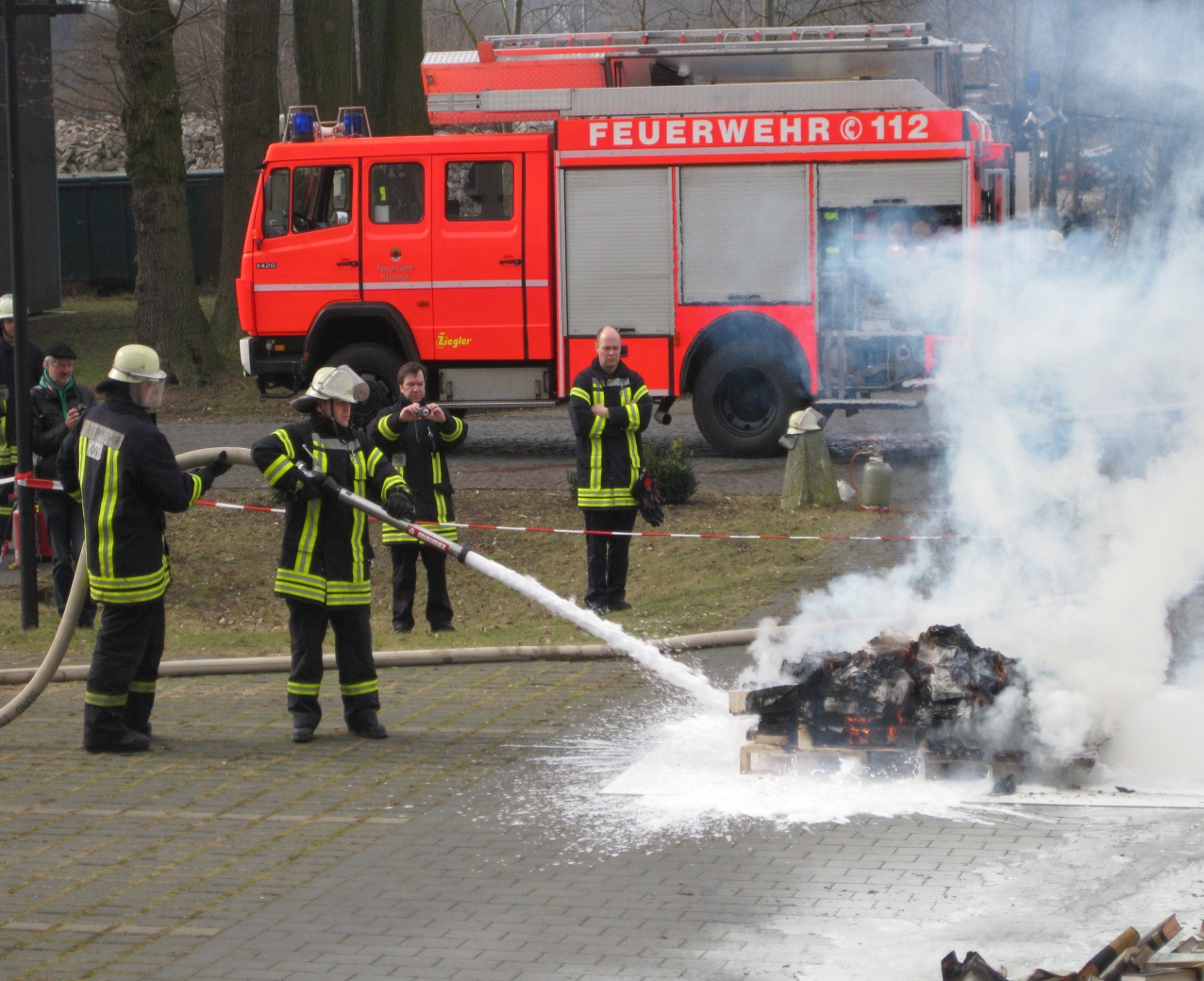 Deacidification
Paper decay and deacidification
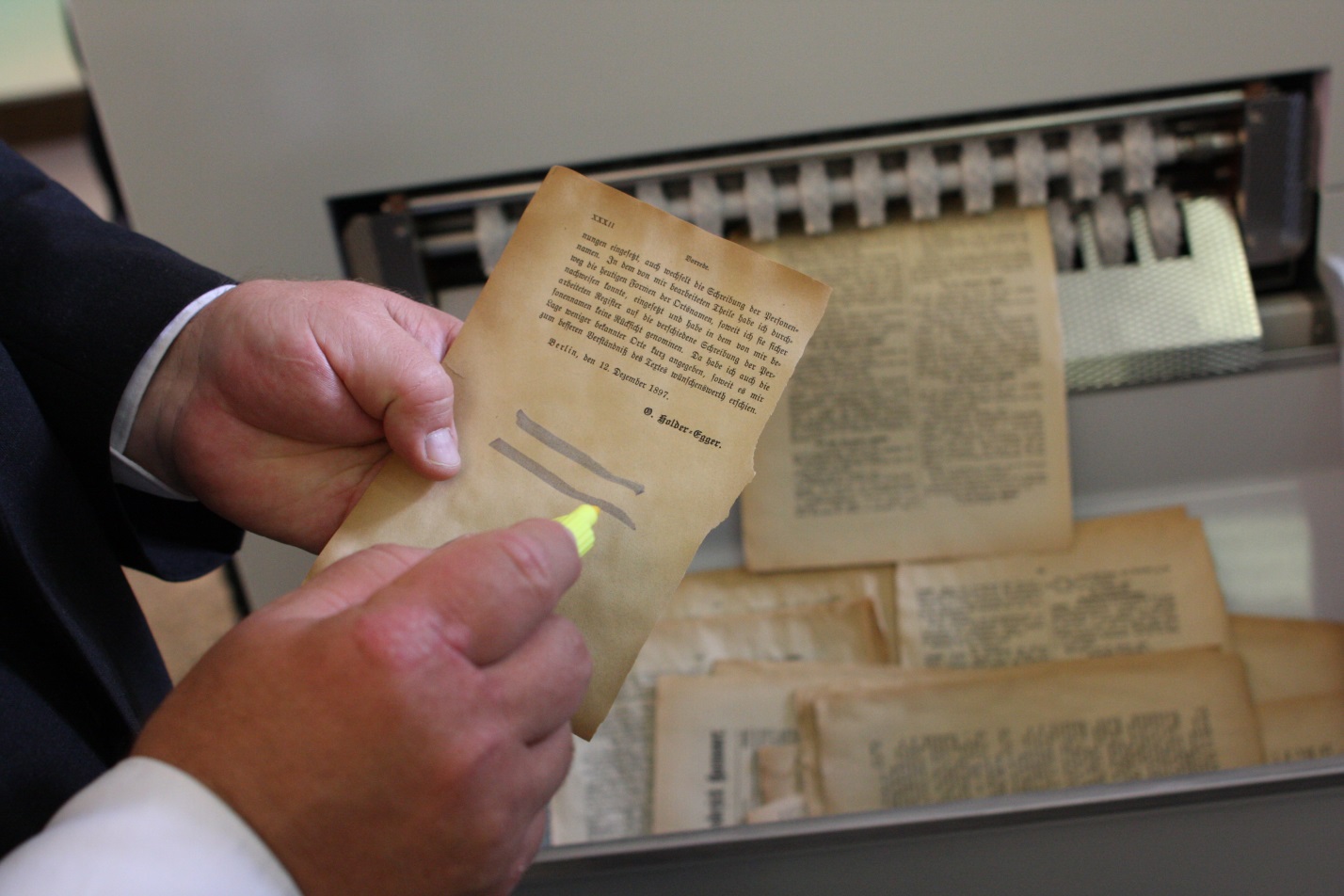 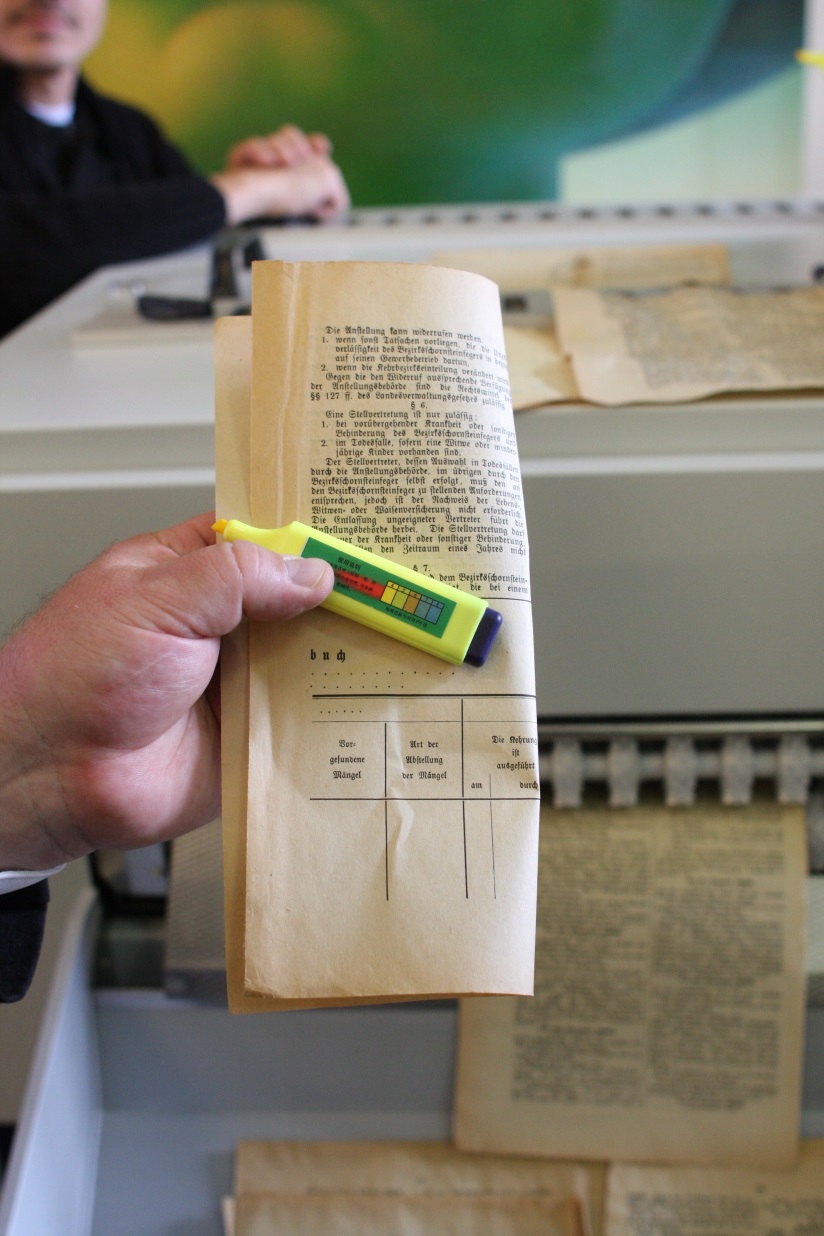 Deacidification methods
Papersave
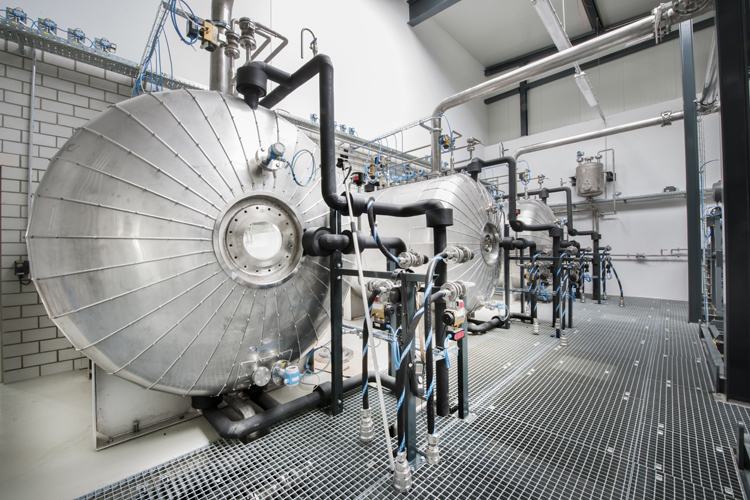 Individual restauration / single item treatment
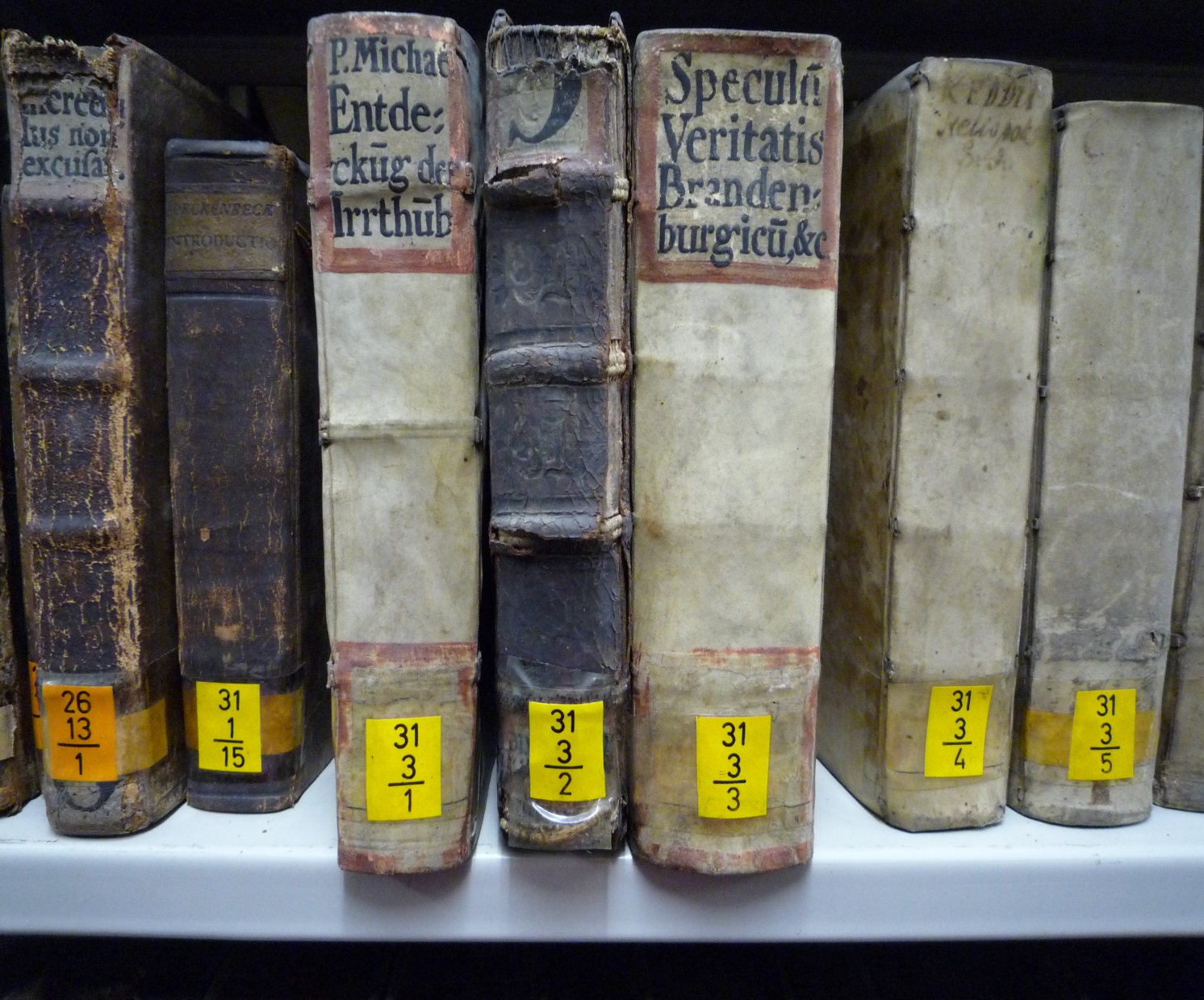 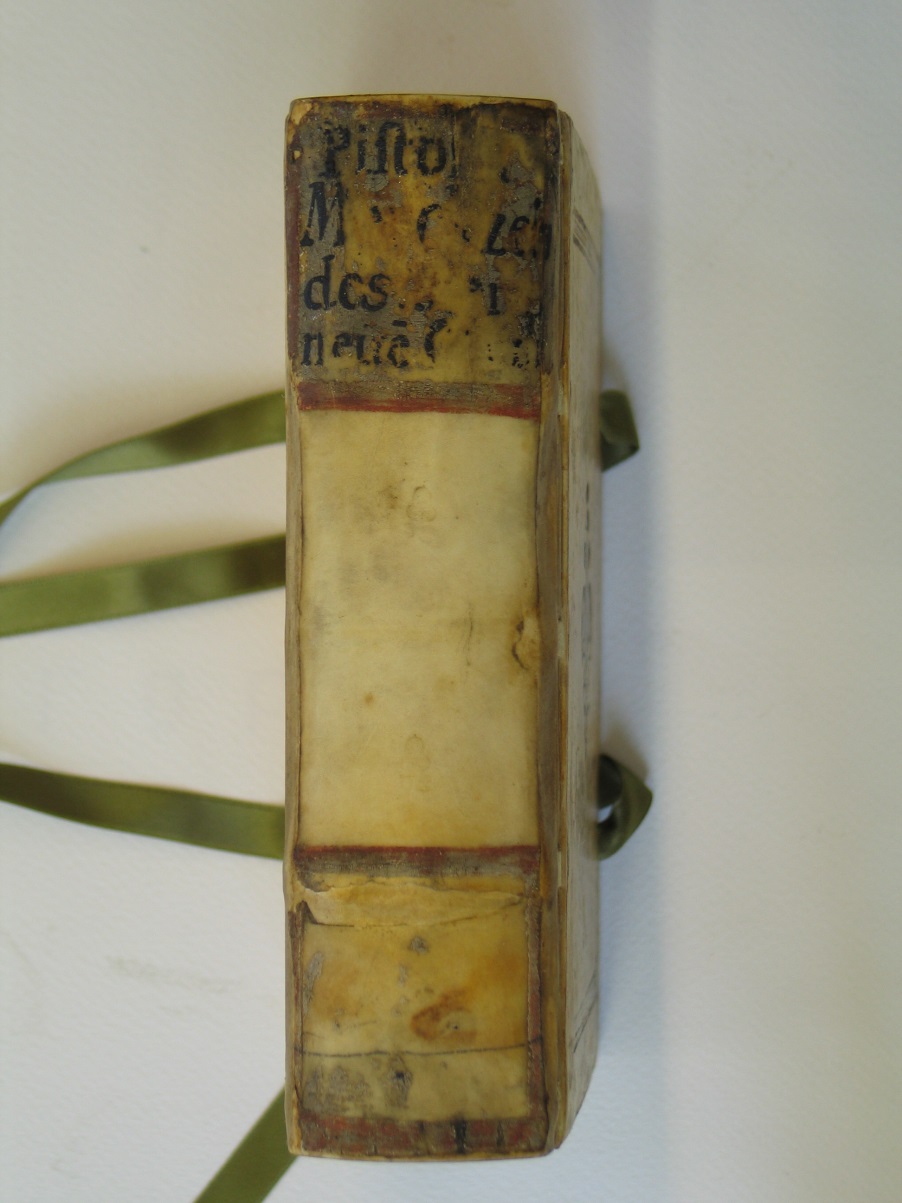 RestaurierungChorbuch Mus. Pi Cod. VIISammlung Pirna im Bestand derSächsischen Landesbibliothek Dresden
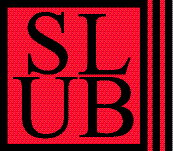 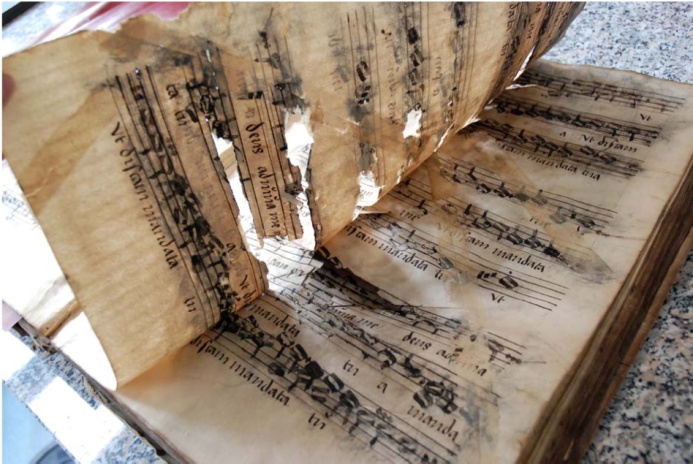 Mechanische, biologischeund chemische Schädenmit zum Teil erheblichen
Substanzverlusten
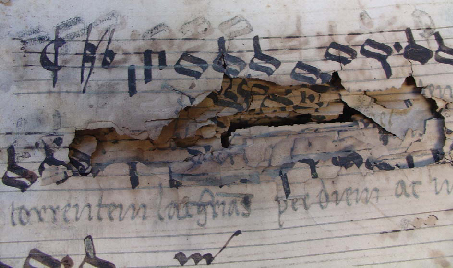 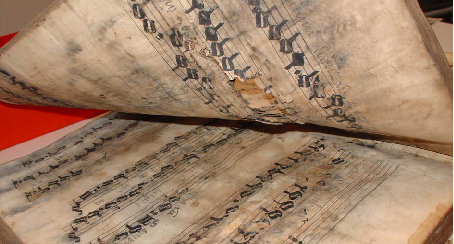 Restaurierungszeitrum:
März bis Juli 2007
Fotos: Anja Grubitzsch
Dokumentation: Angelika Starke
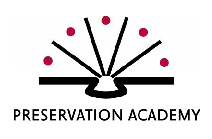 RestaurierungChorbuch Mus. Pi Cod. VIISammlung Pirna im Bestand derSächsischen Landesbibliothek Dresden
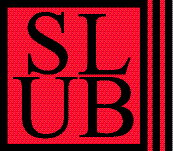 Papierrestaurierung mit
der Spaltmethode
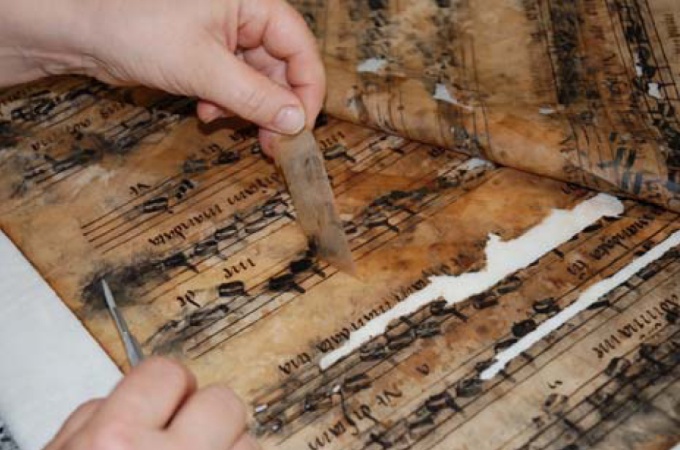 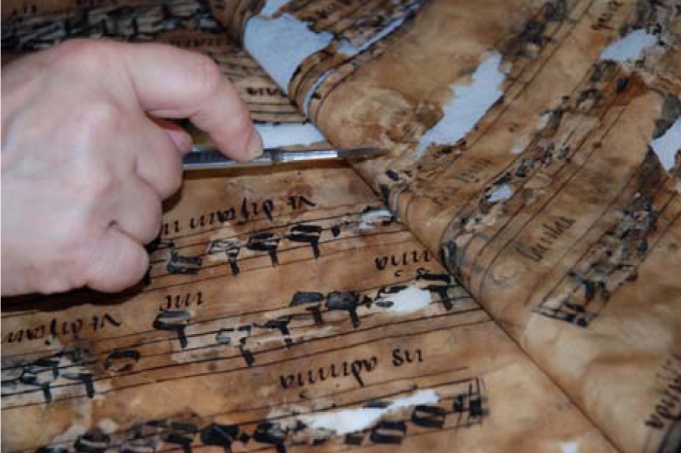 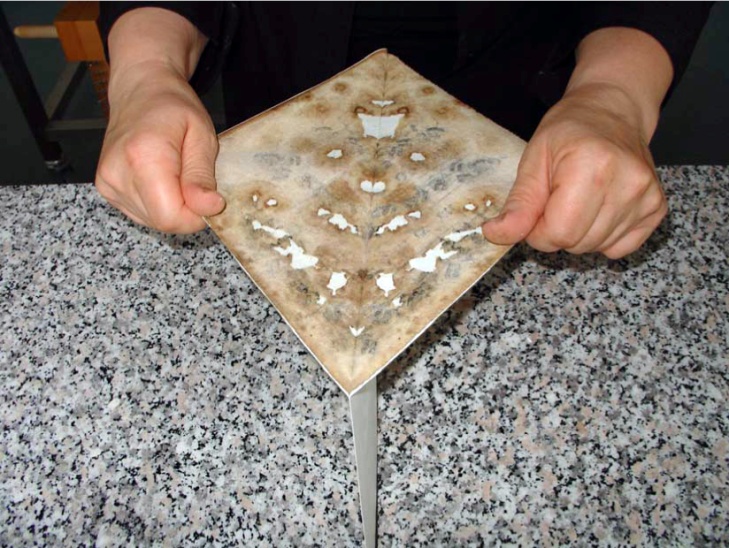 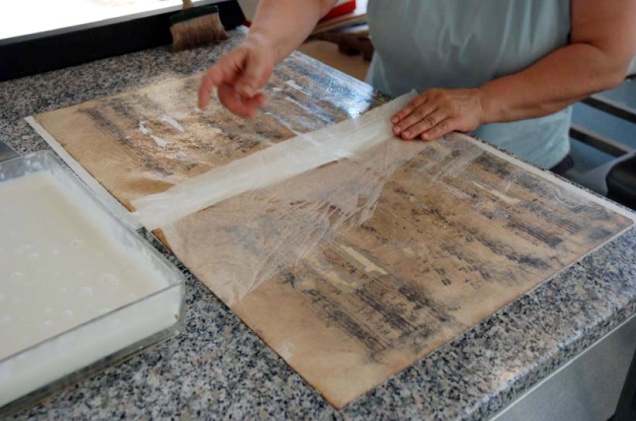 Das Papier wird vorbereitet und gespalten. Danach wird ein spezielles, hauchdünnes Japanpapier zwischen die Seitenhälften eingearbeitet.
RestaurierungChorbuch Mus. Pi Cod. VIISammlung Pirna im Bestand derSächsischen Landesbibliothek Dresden
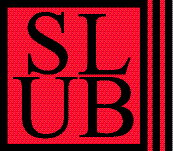 Nach der Verklebung erfolgen verschiedene Bäder und die Trocknung, schließlich die  Zusammenstellung der Blätter   zum Buchblock und die   Restaurierung des Einbandes.
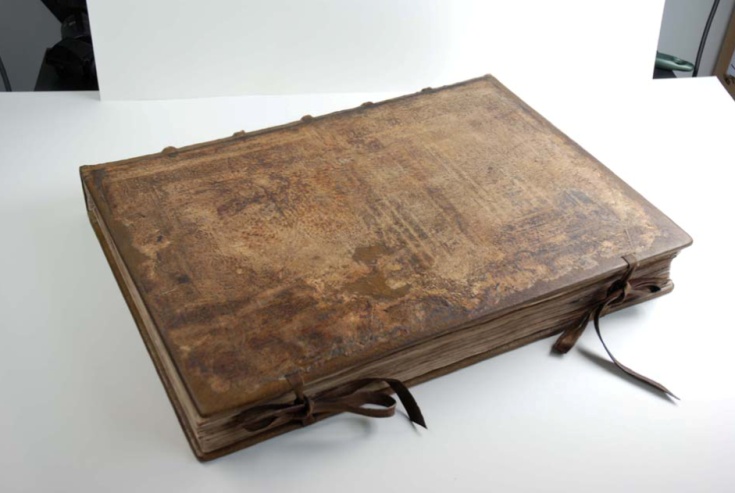 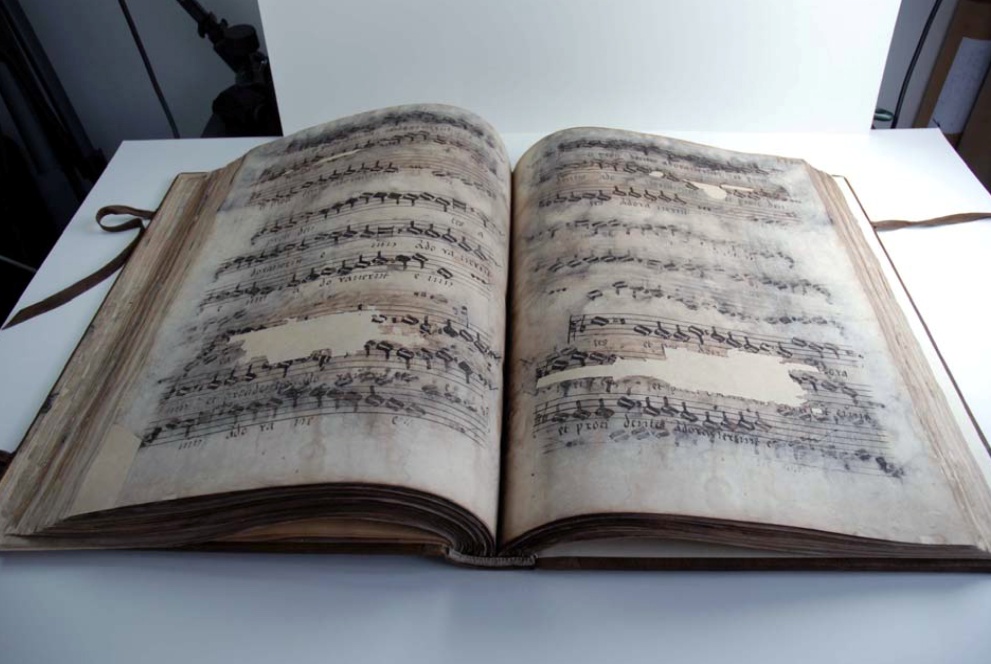 Nach der Restaurierung ist die vorsichtige Benutzung des Chorbuches möglich.
Preservation and Conservation
Single item treatment in National Library of Korea
Leather binding | Karibari
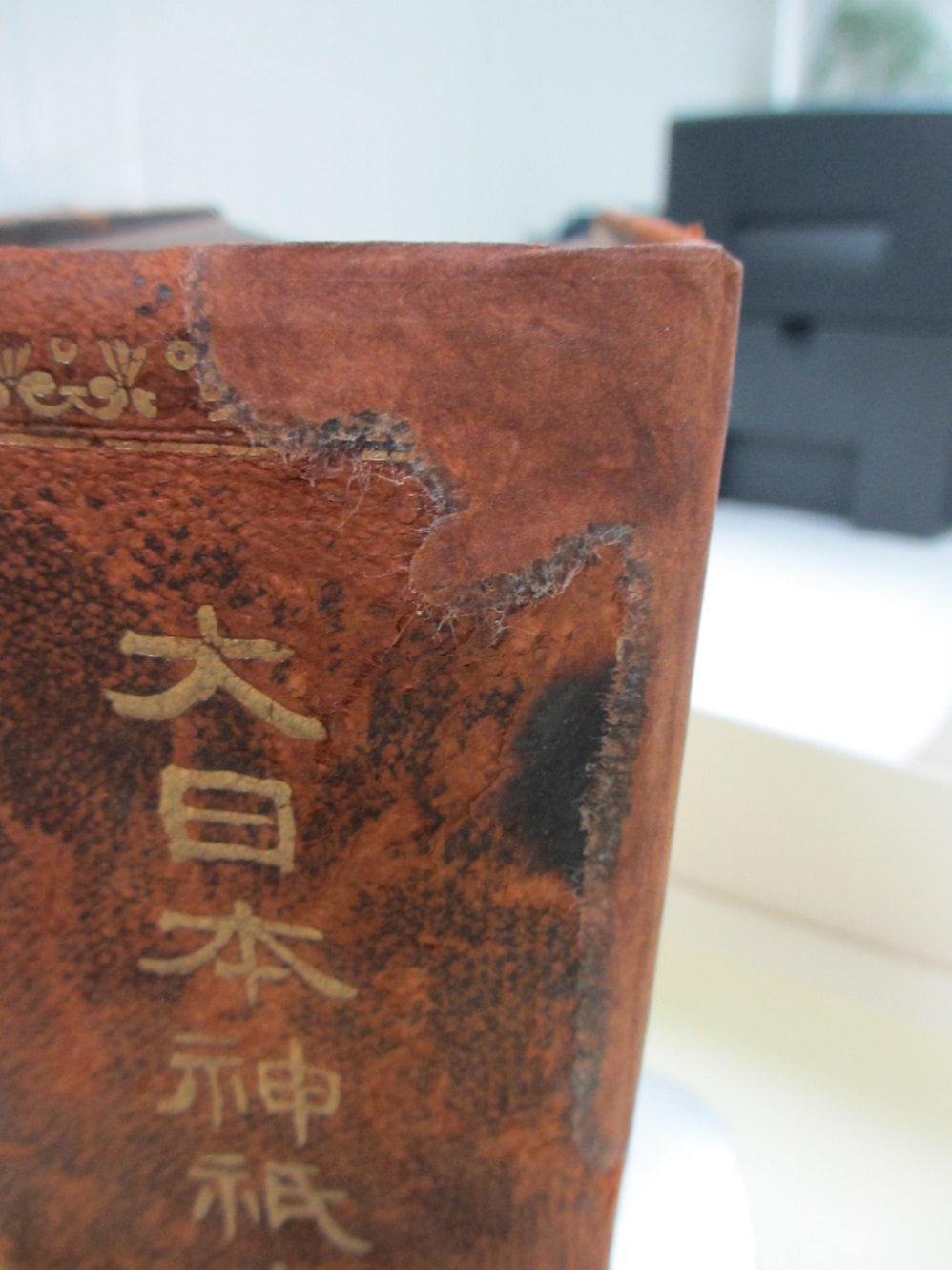 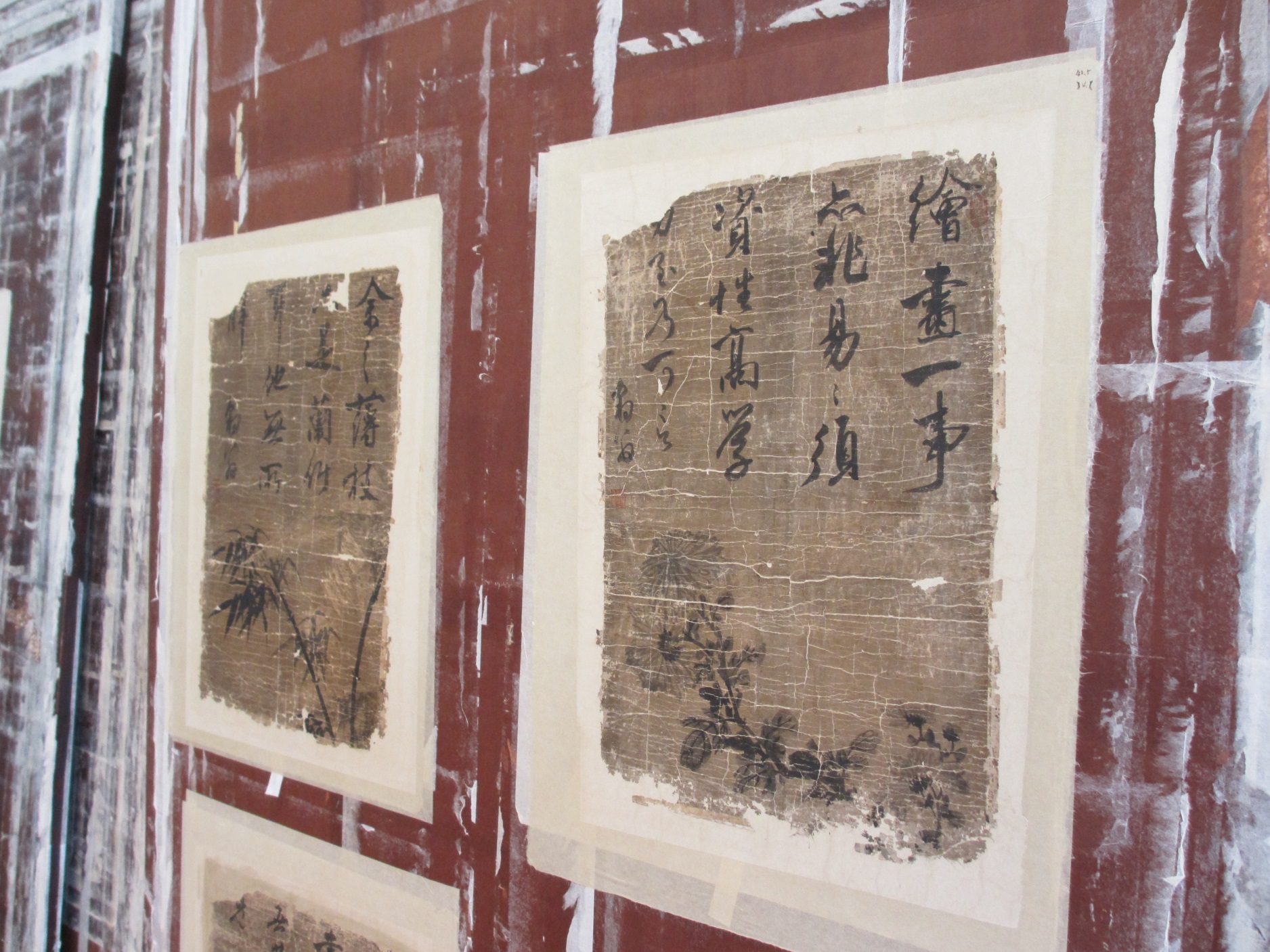 Restauration: 15th century
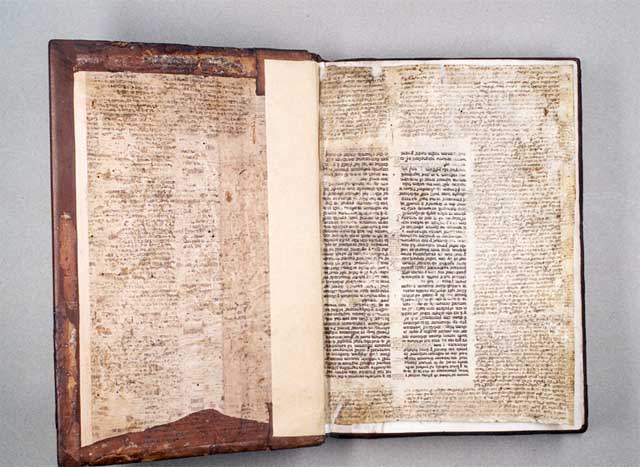 „preservation and restauration“
Ten theses
Books are cultural assets
Books are individuals
Discussion keeper and restaurator
Historical traces
Concluding age and history
Existing material
Reversability
Approved methods
Documentation
Fragments
Censorship: Cologne 16th century
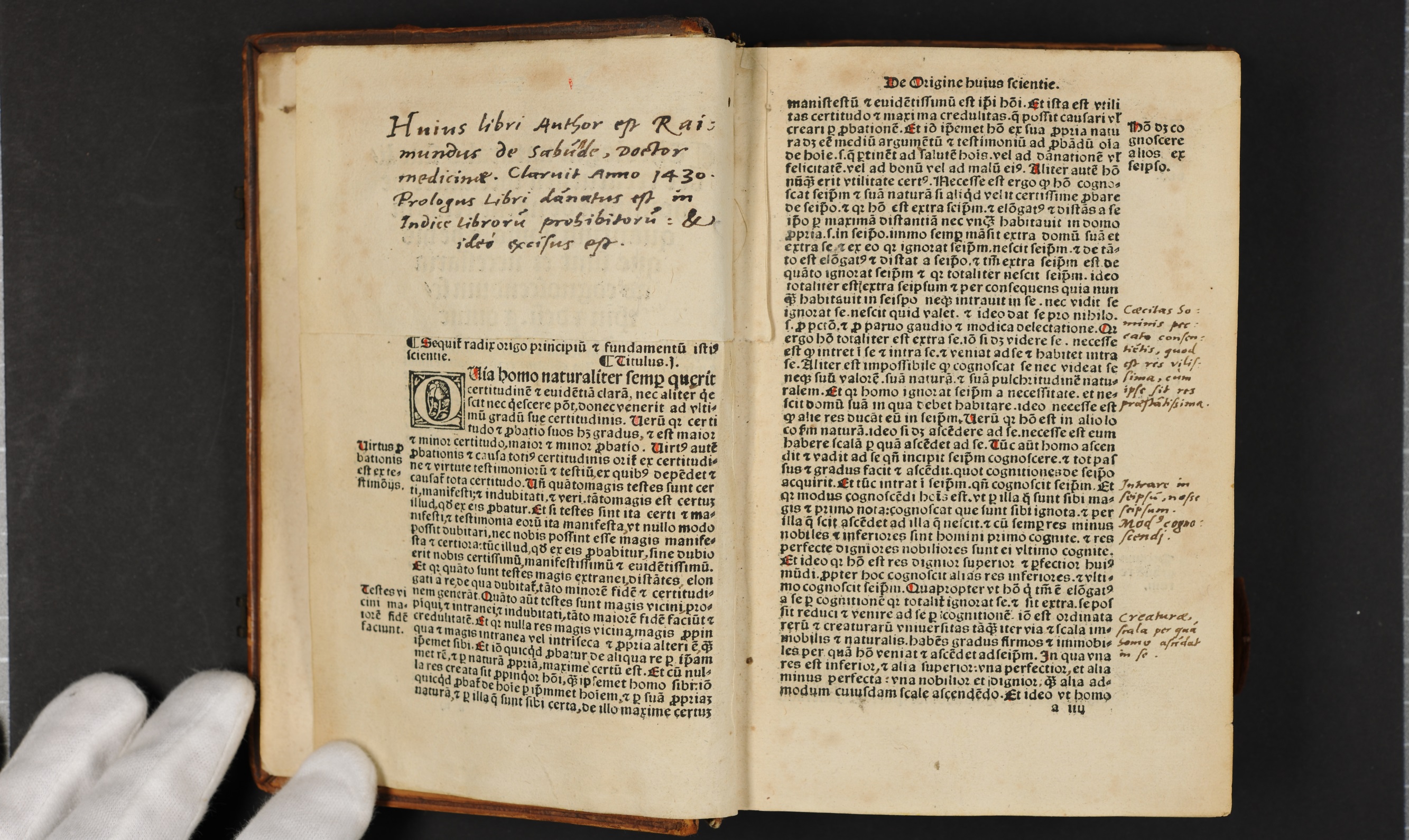 „preservation and restauration“
Ten theses
Books are cultural assets
Books are individuals
Discussion keeper and restaurator
Historical traces
Concluding age and history
Existing material
Reversability
Approved methods
Documentation
Fragments
Silk binding: Germany 19th century before restauration
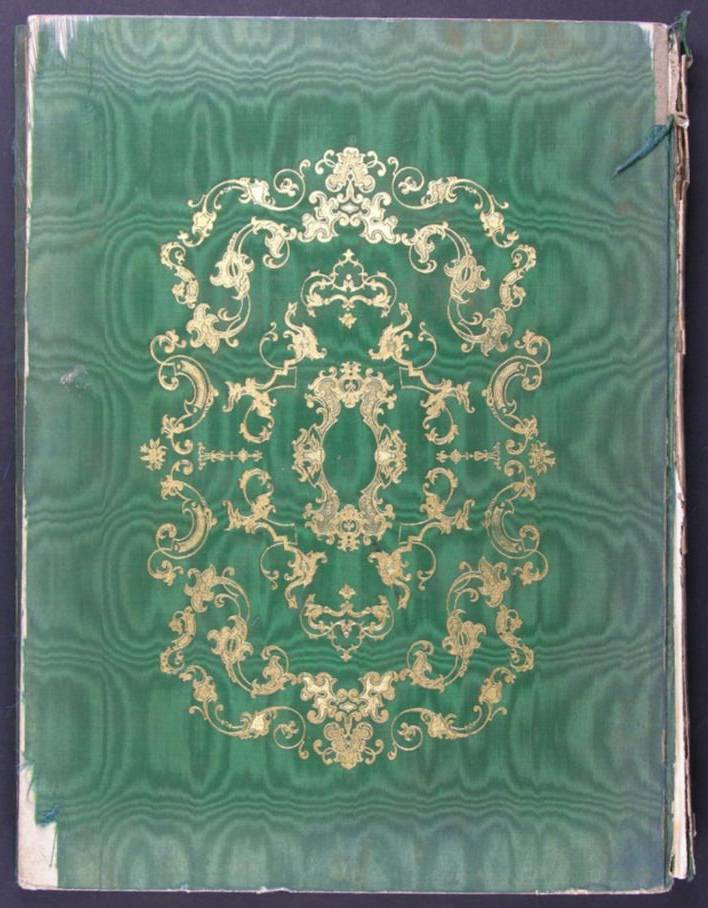 Silk binding: Germany 19th century after restauration
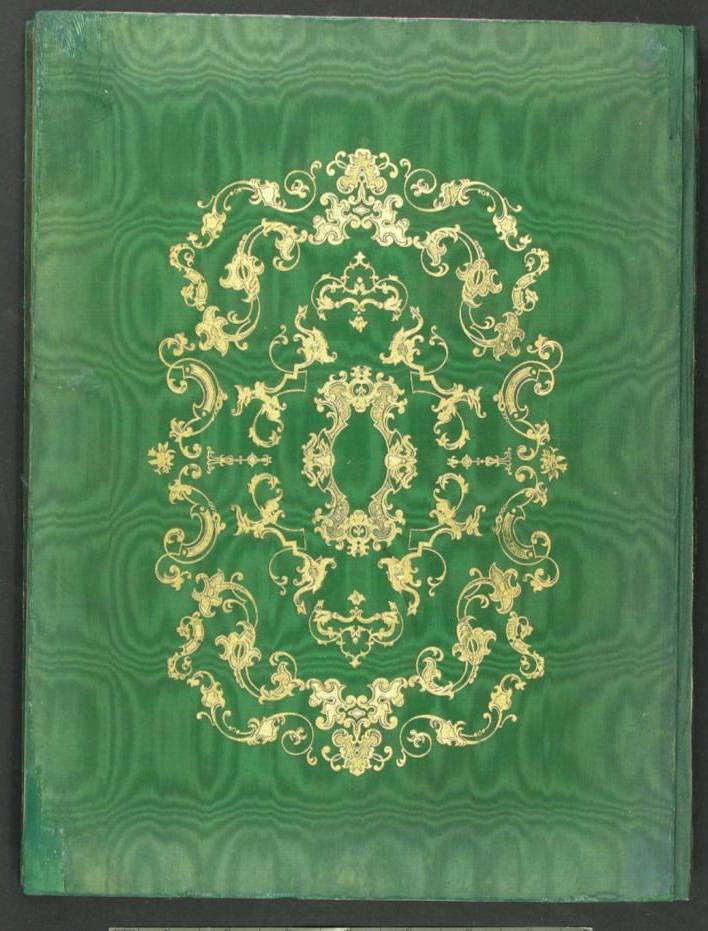 „preservation and restauration“
Ten theses
Books are cultural assets
Books are individuals
Discussion keeper and restaurator
Historical traces
Concluding age and history
Existing material
Reversability
Approved methods
Documentation
Fragments
„preservation and restauration“
Thank you for your attention!


Reinhard Feldmann
Reinhard.feldmann@uni-muenster.de